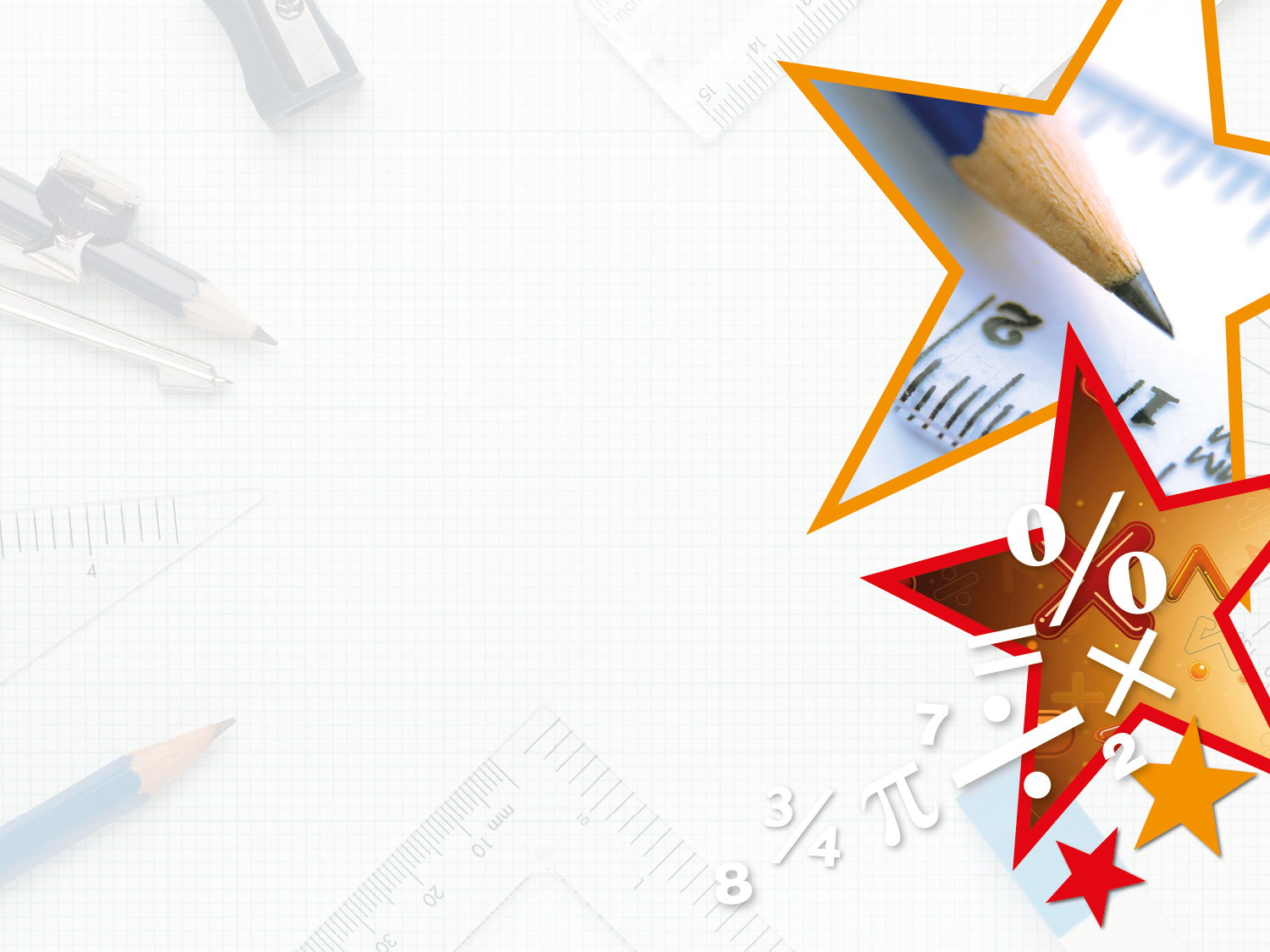 Year 3/4 – Summer Block 3 – Properties of Shape



Tuesday 7th July 2020
Step 2
Year 4:
Lo: I can identify acute and obtuse angles and compare and order angles up to two right angles by size
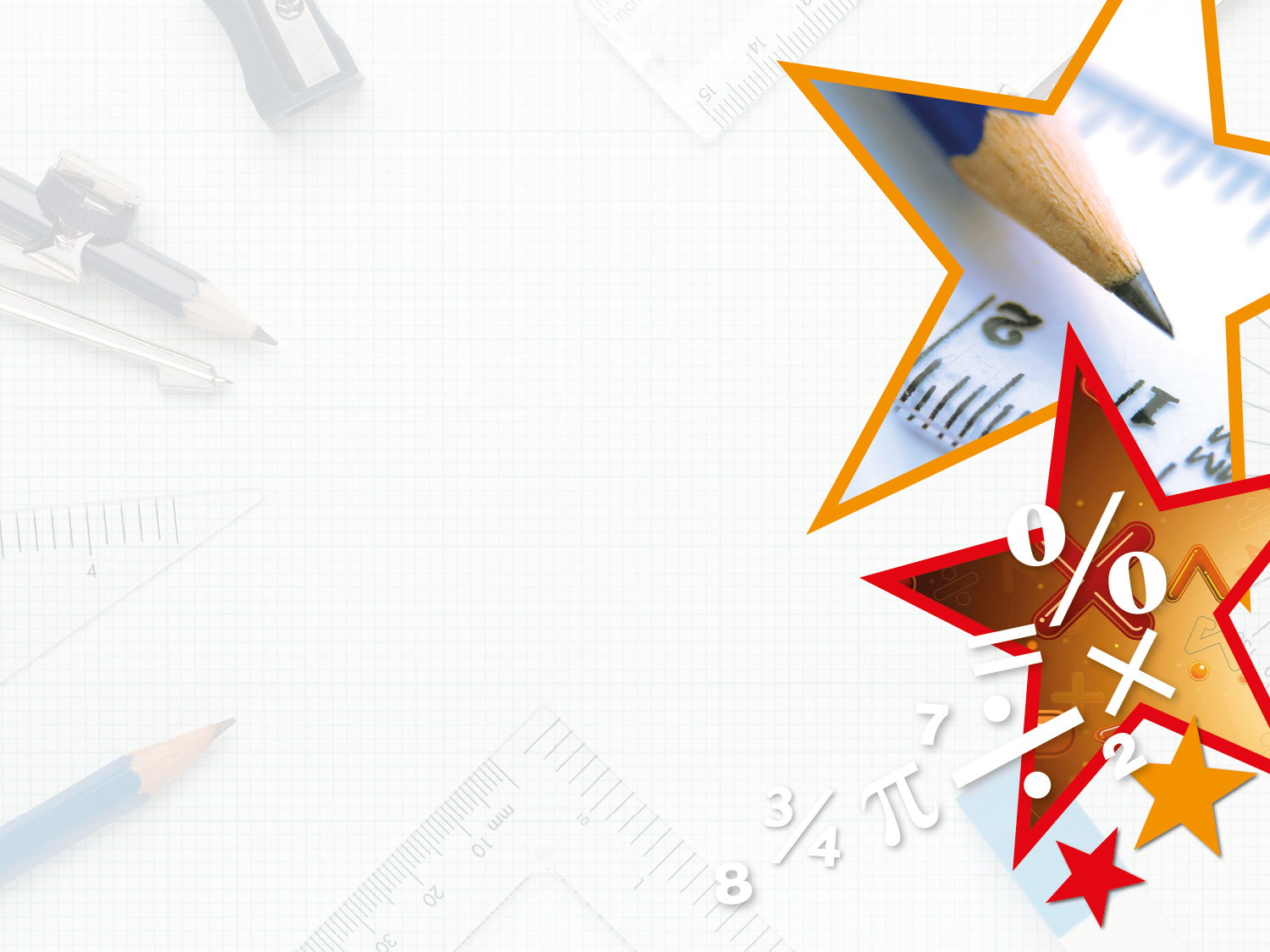 Varied Fluency 1

Circle all the obtuse angles.
Y4
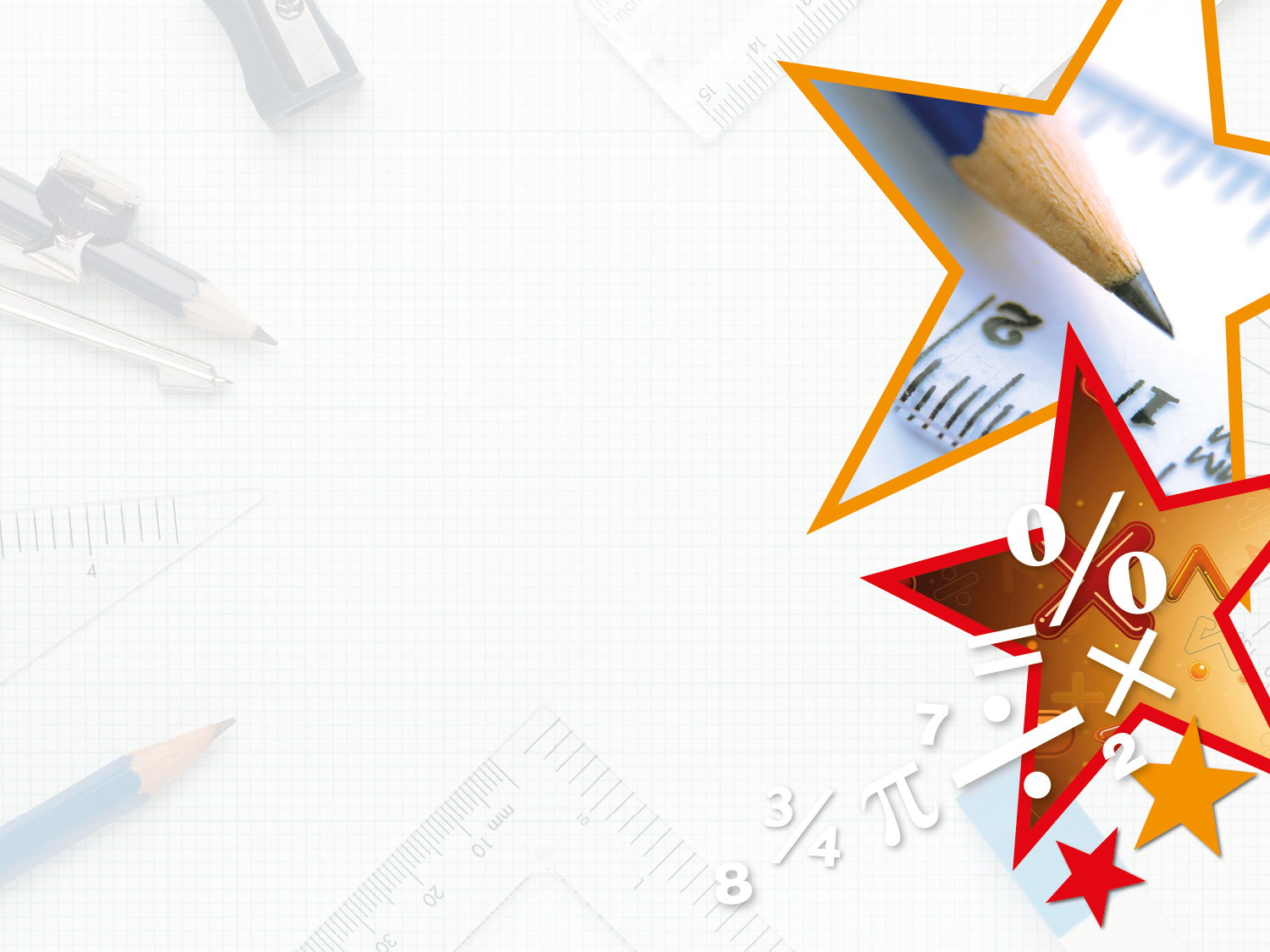 Varied Fluency 1

Circle all the obtuse angles.
Y4
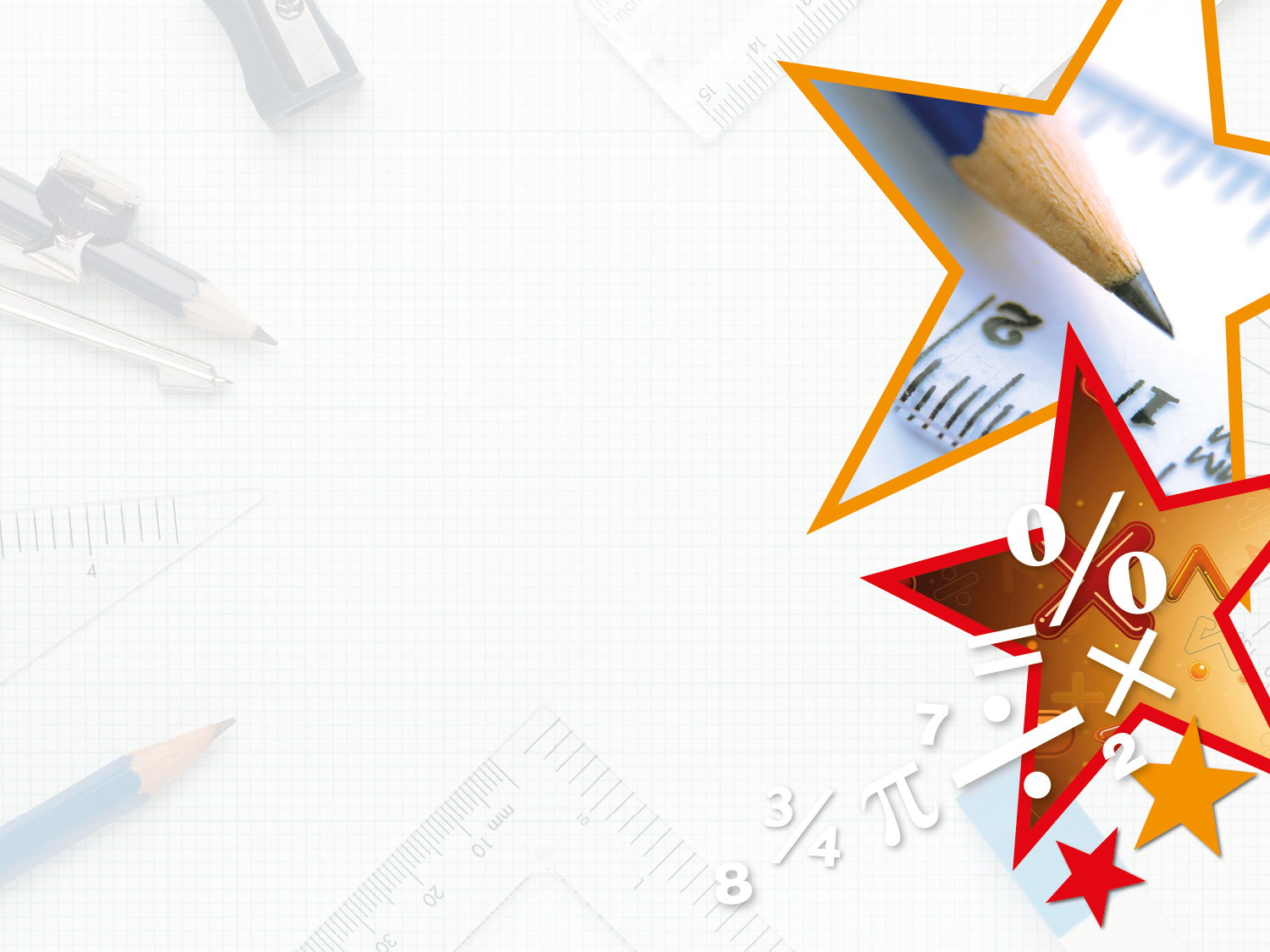 Varied Fluency 2

Use the symbols < or > to make the statements correct.
obtuse angle
90°
Y4
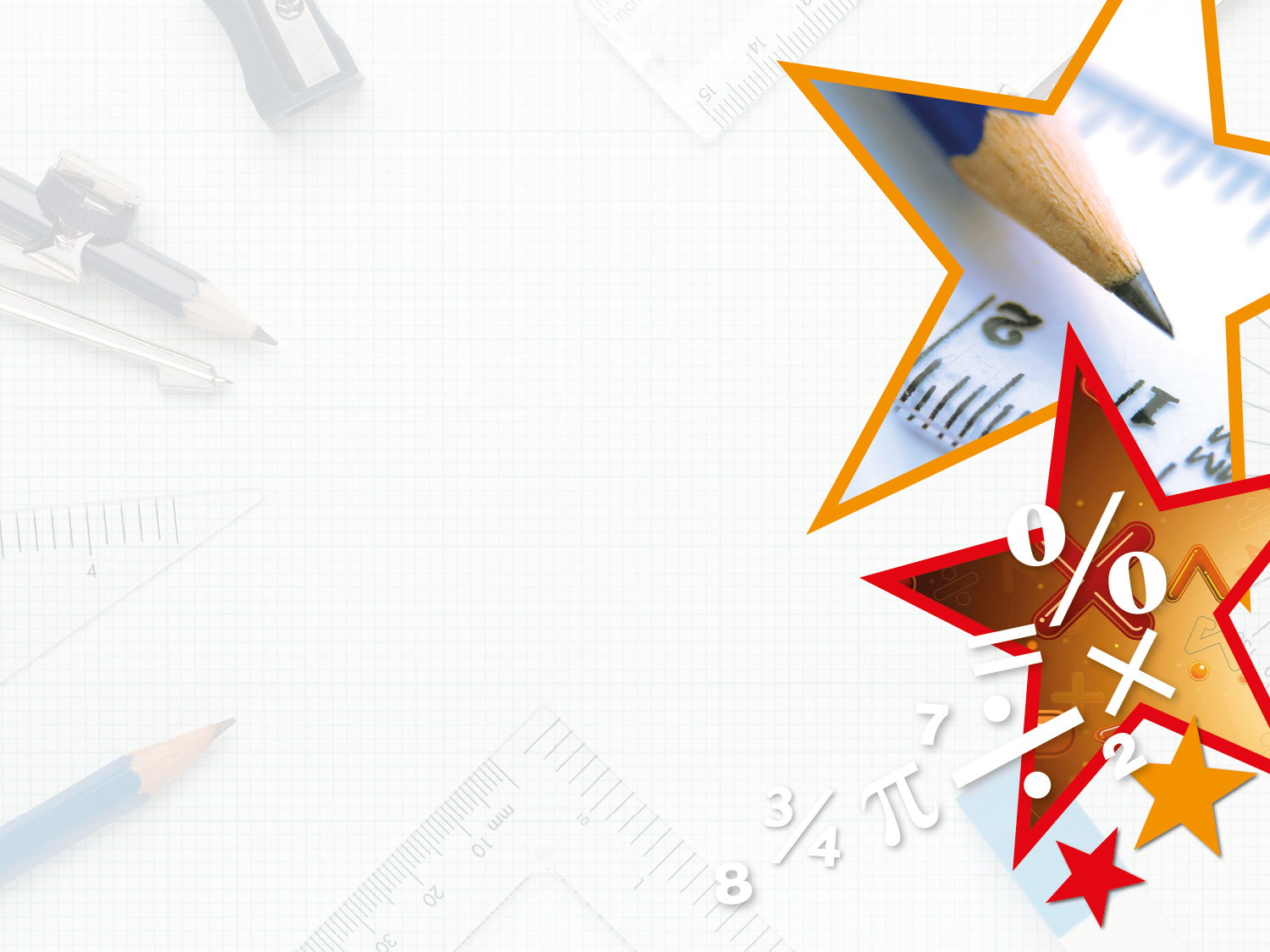 Varied Fluency 2

Use the symbols < or > to make the statements correct.
>
obtuse angle
90°
Y4
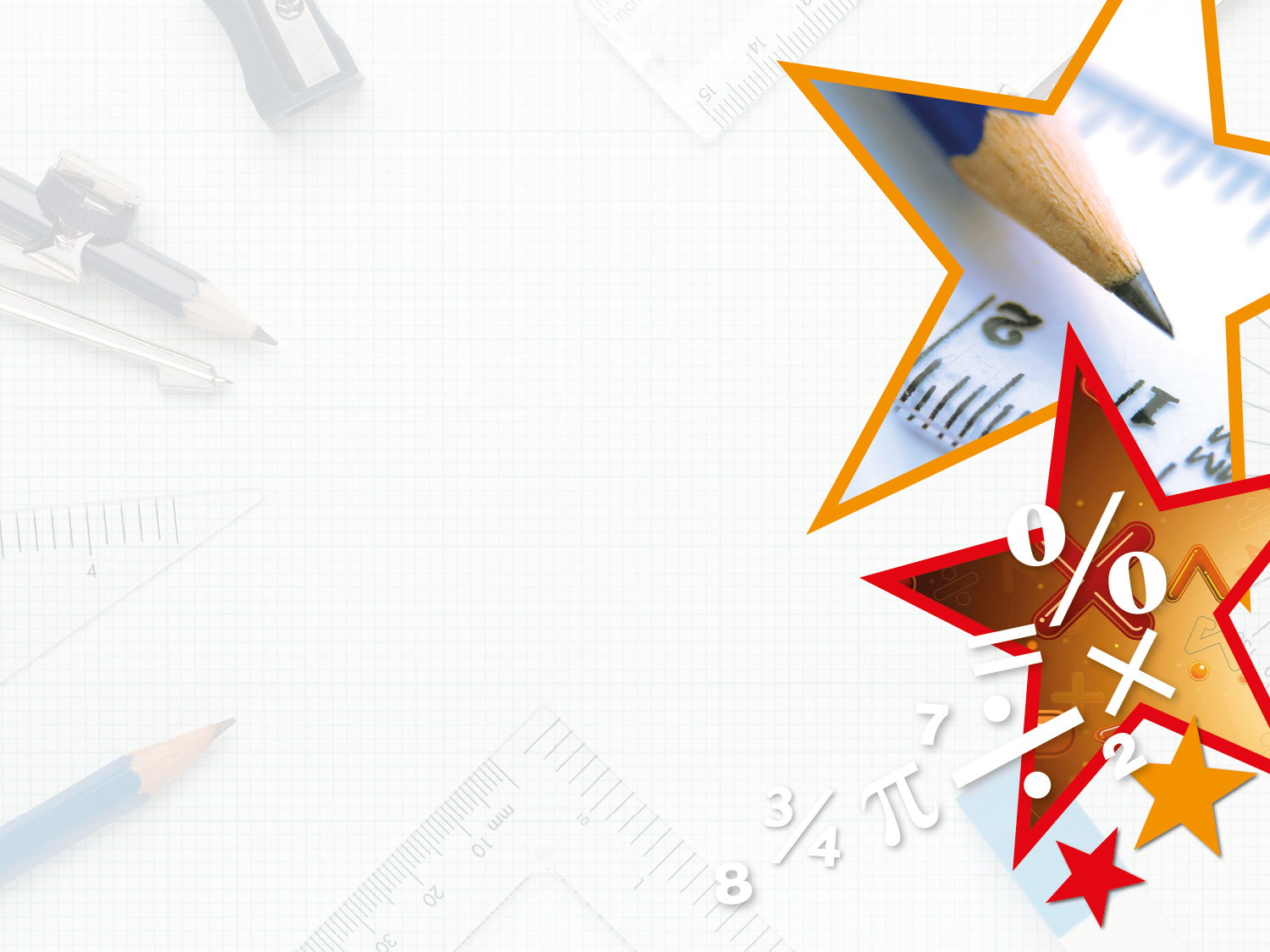 Varied Fluency 3

Match the angle size to the correct label.
acute angle
obtuse angle
Y4
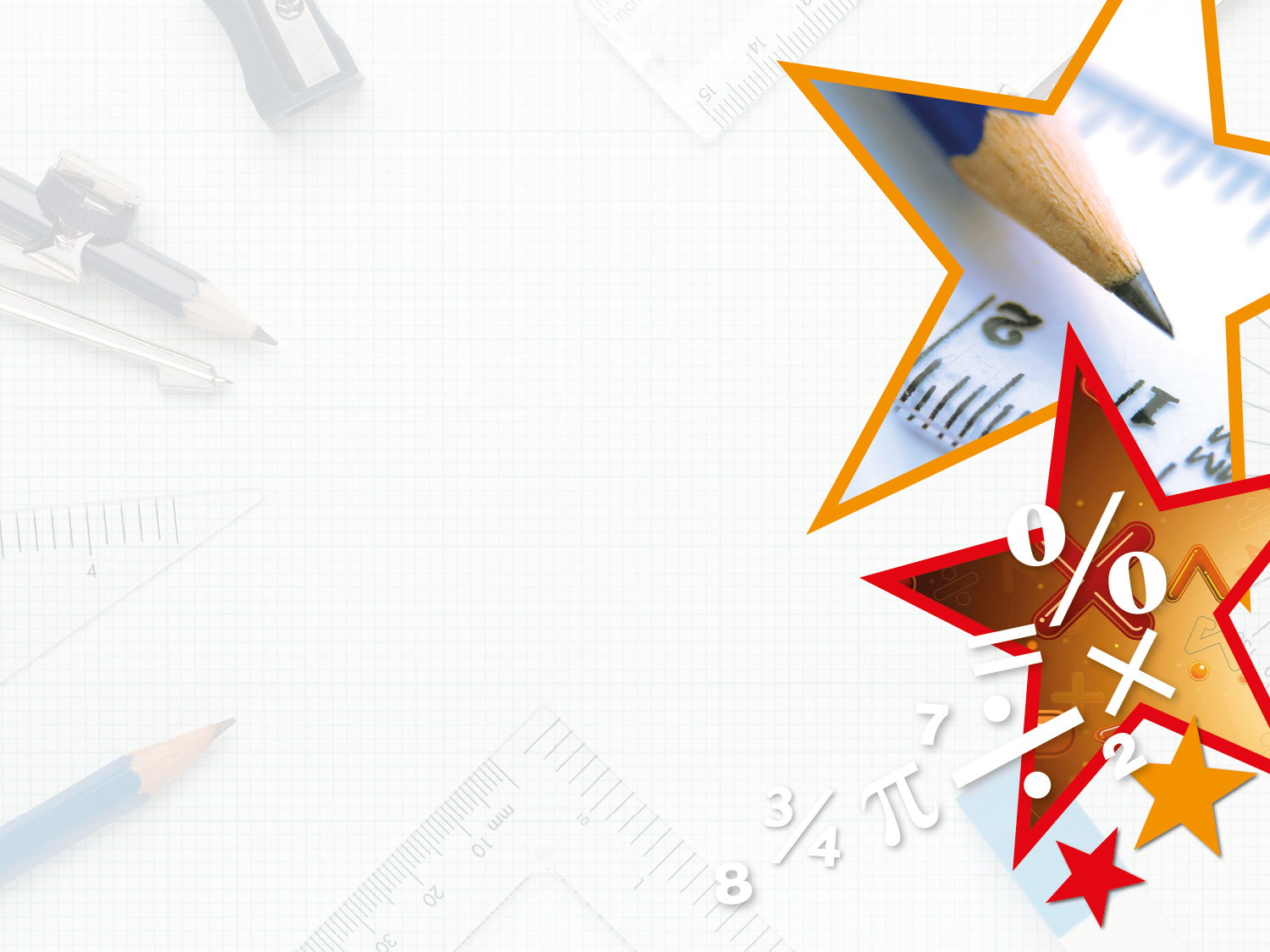 Varied Fluency 3

Match the angle size to the correct label.
acute angle
obtuse angle
Y4
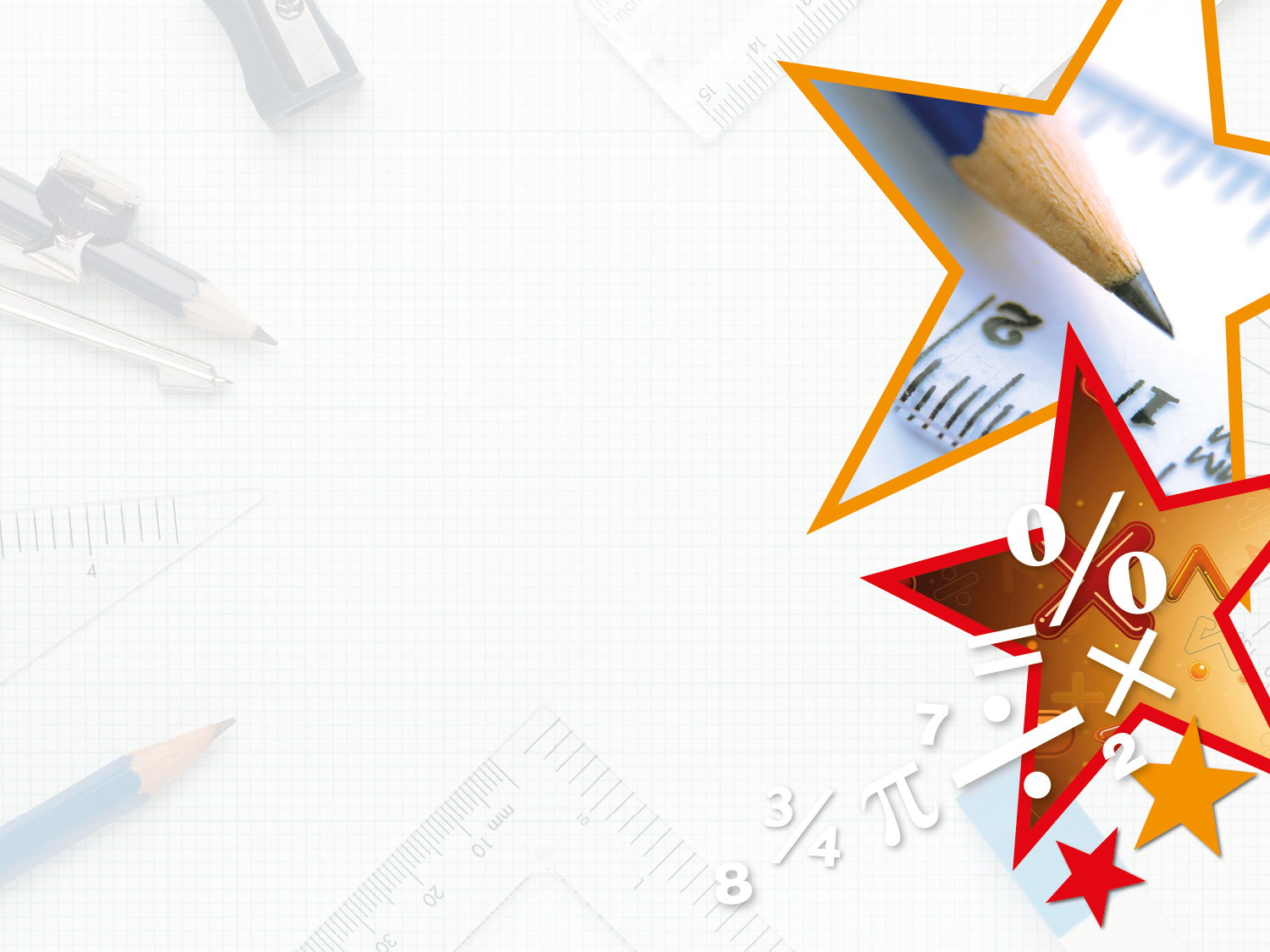 Varied Fluency 4

Use the line to draw an acute angle.
Y4
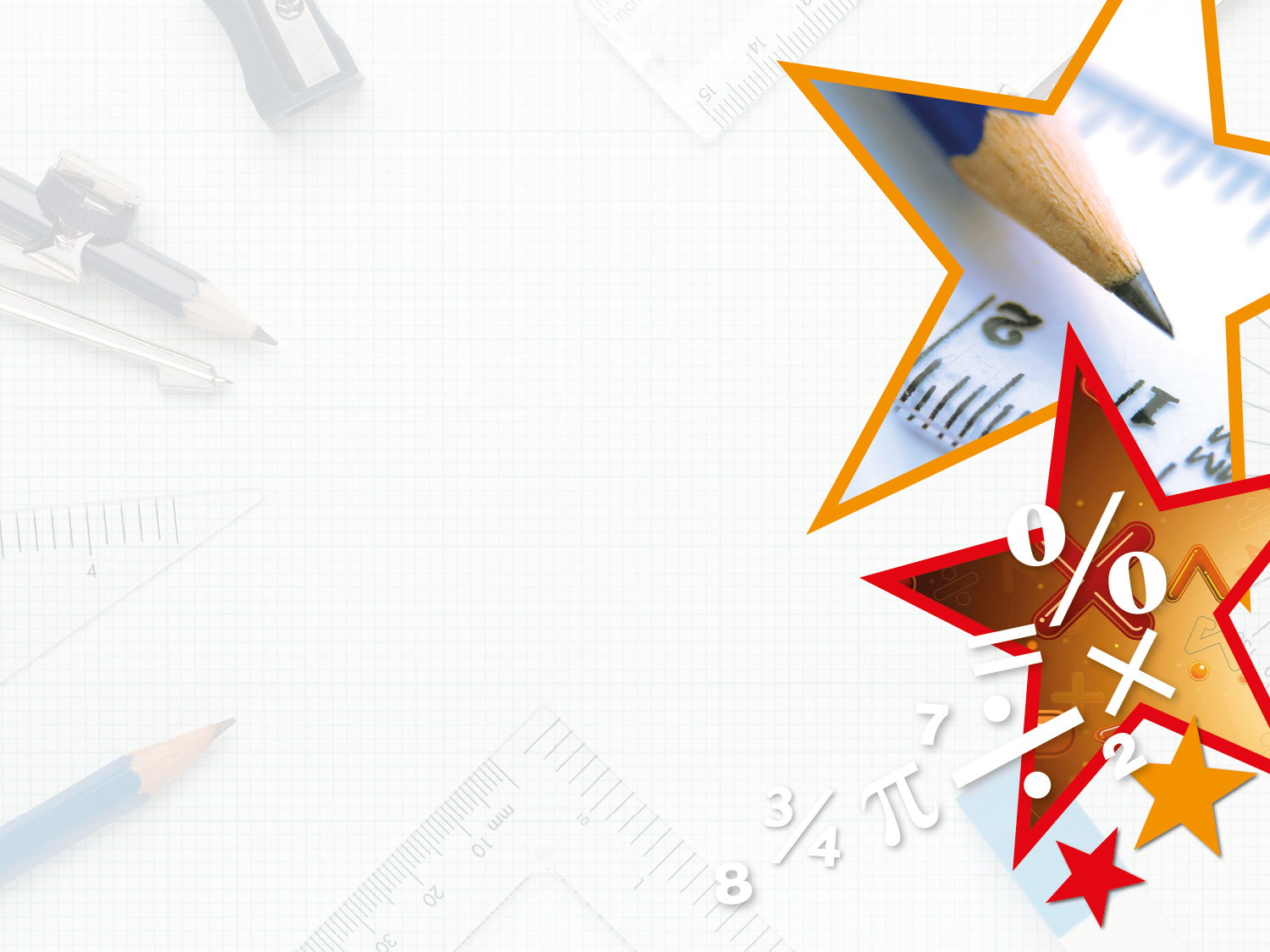 Varied Fluency 4

Use the line to draw an acute angle.
Y4
08.07.20
I can identify acute and obtuse angles and compare and order angles up to two right angles by size
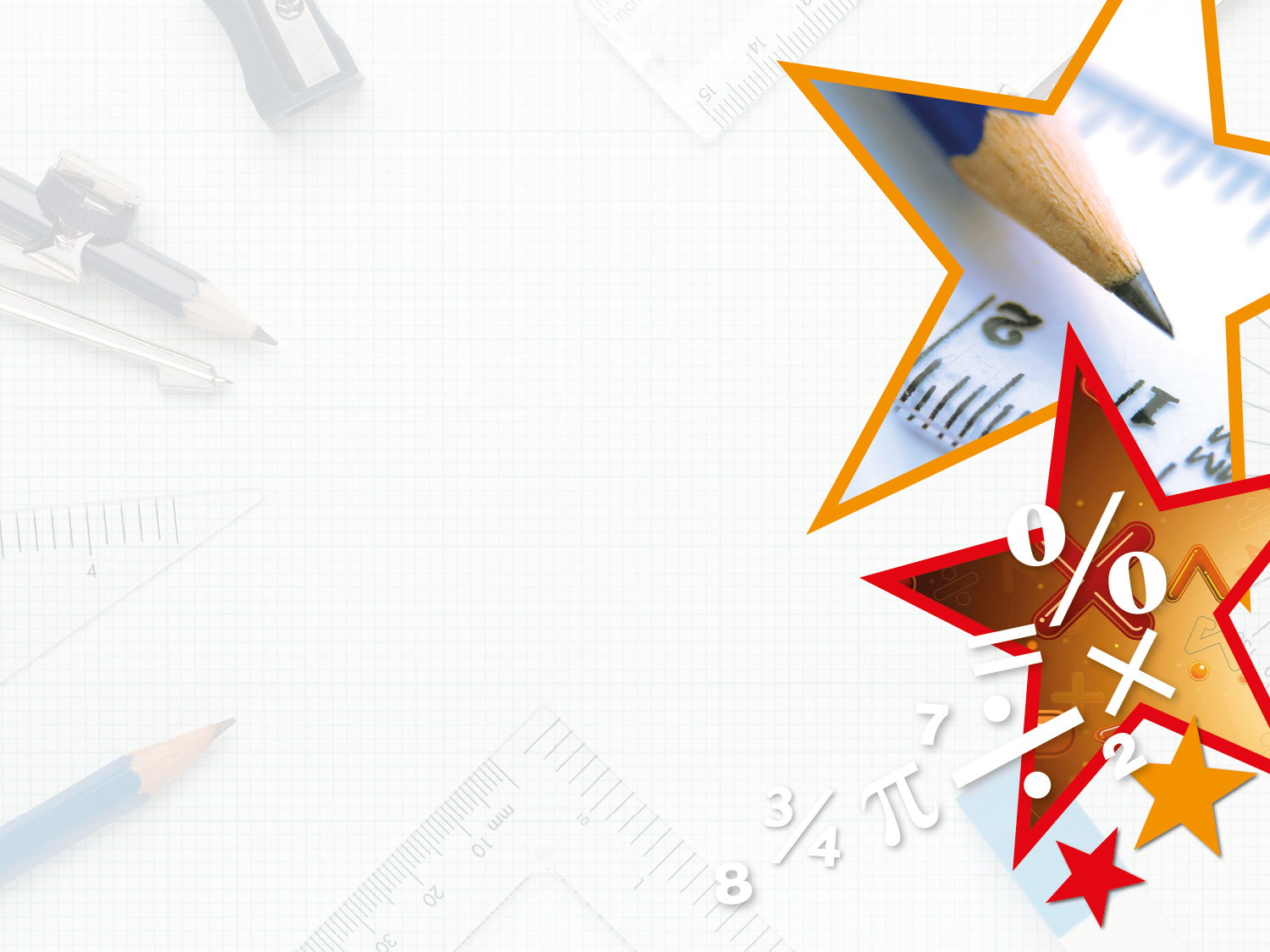 Problem Solving 1

Match the angles which will still be acute 
when they are combined.
12°
10°
79°
20°
65°
60°
Y4
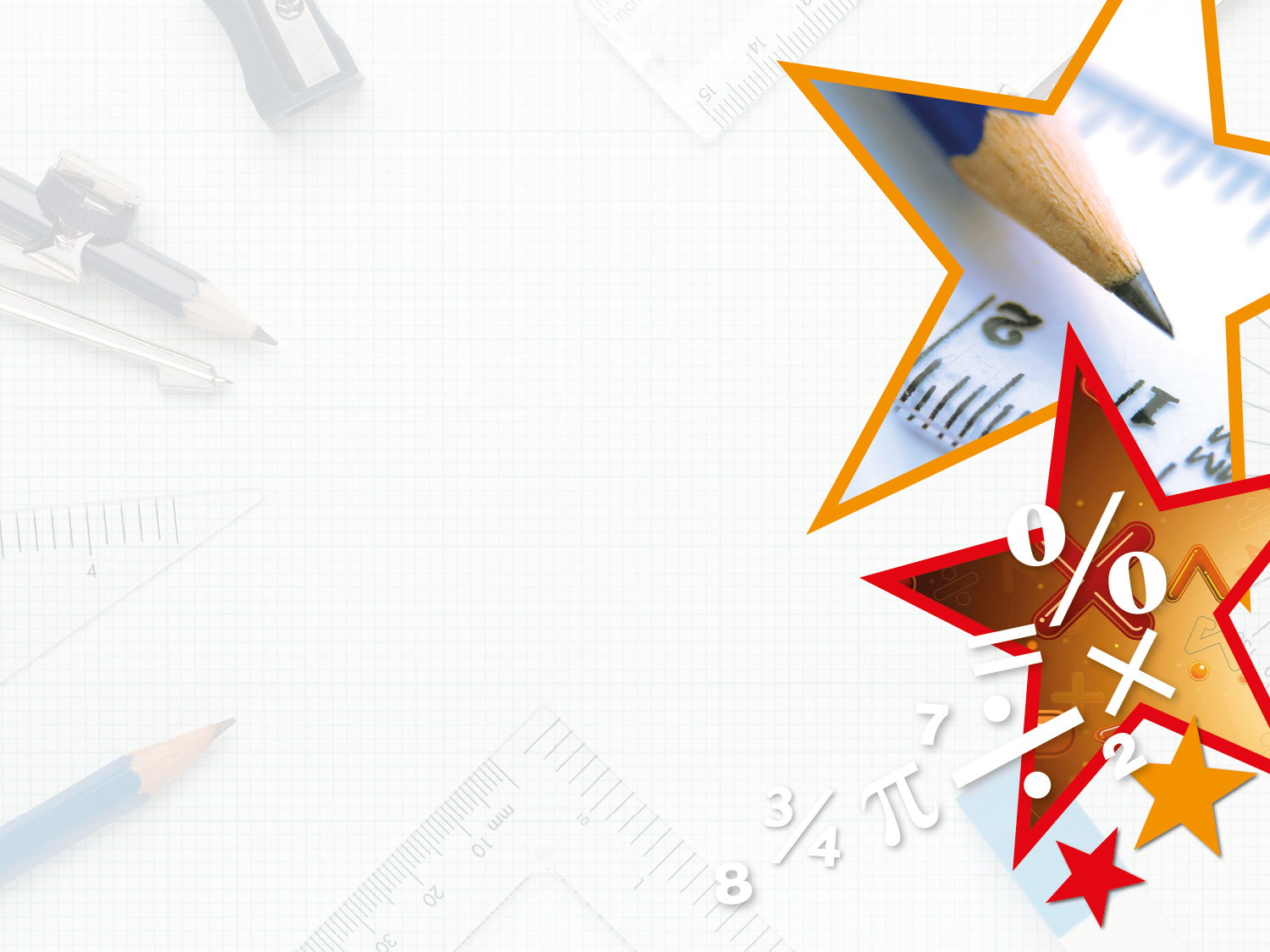 Problem Solving 1

Match the angles which will still be acute 
when they are combined.
12°
10°
79°
20°
65°
60°
Y4
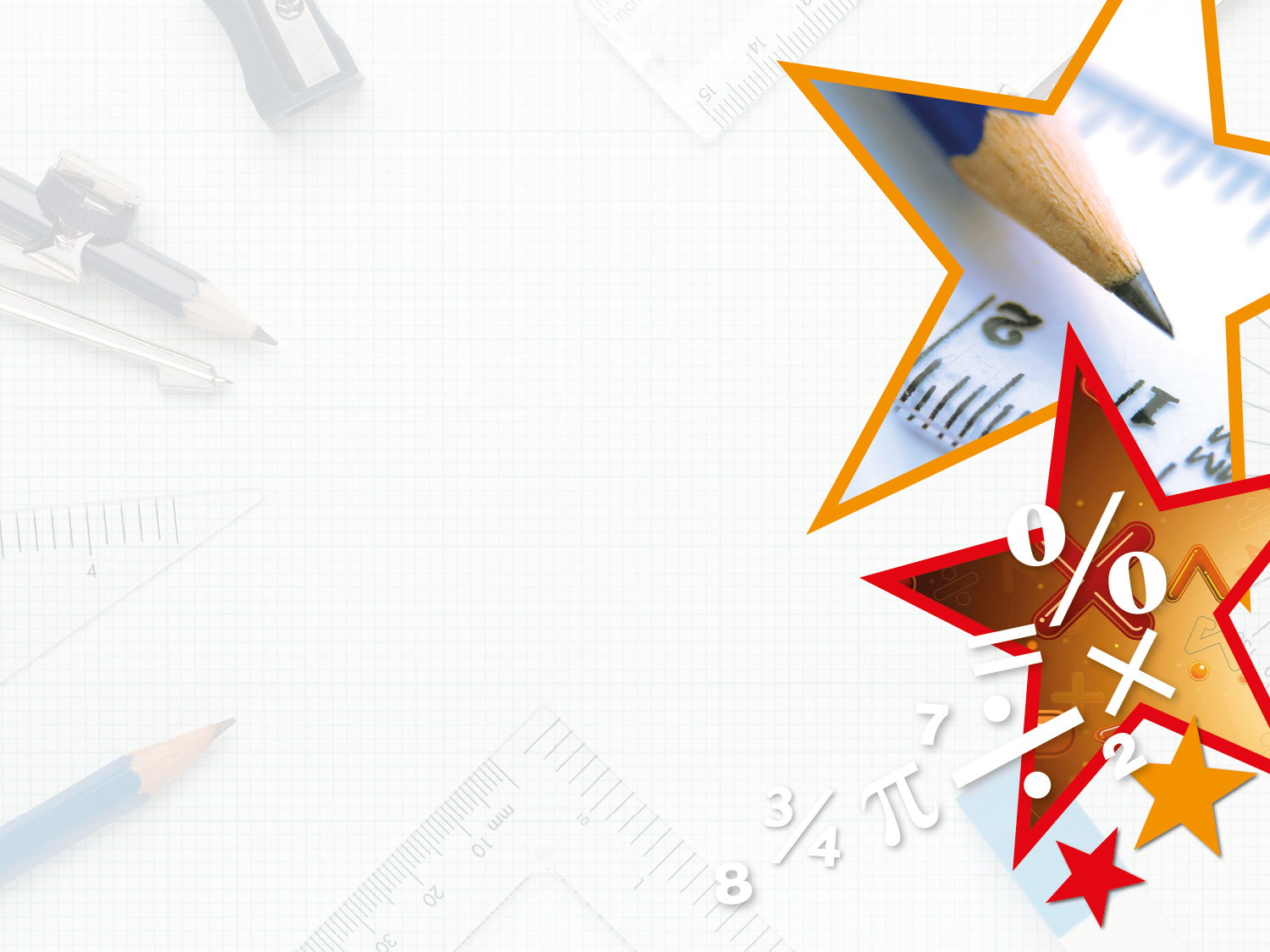 Reasoning 1

Which angle is the odd one out? 












Explain your answer.
Y4
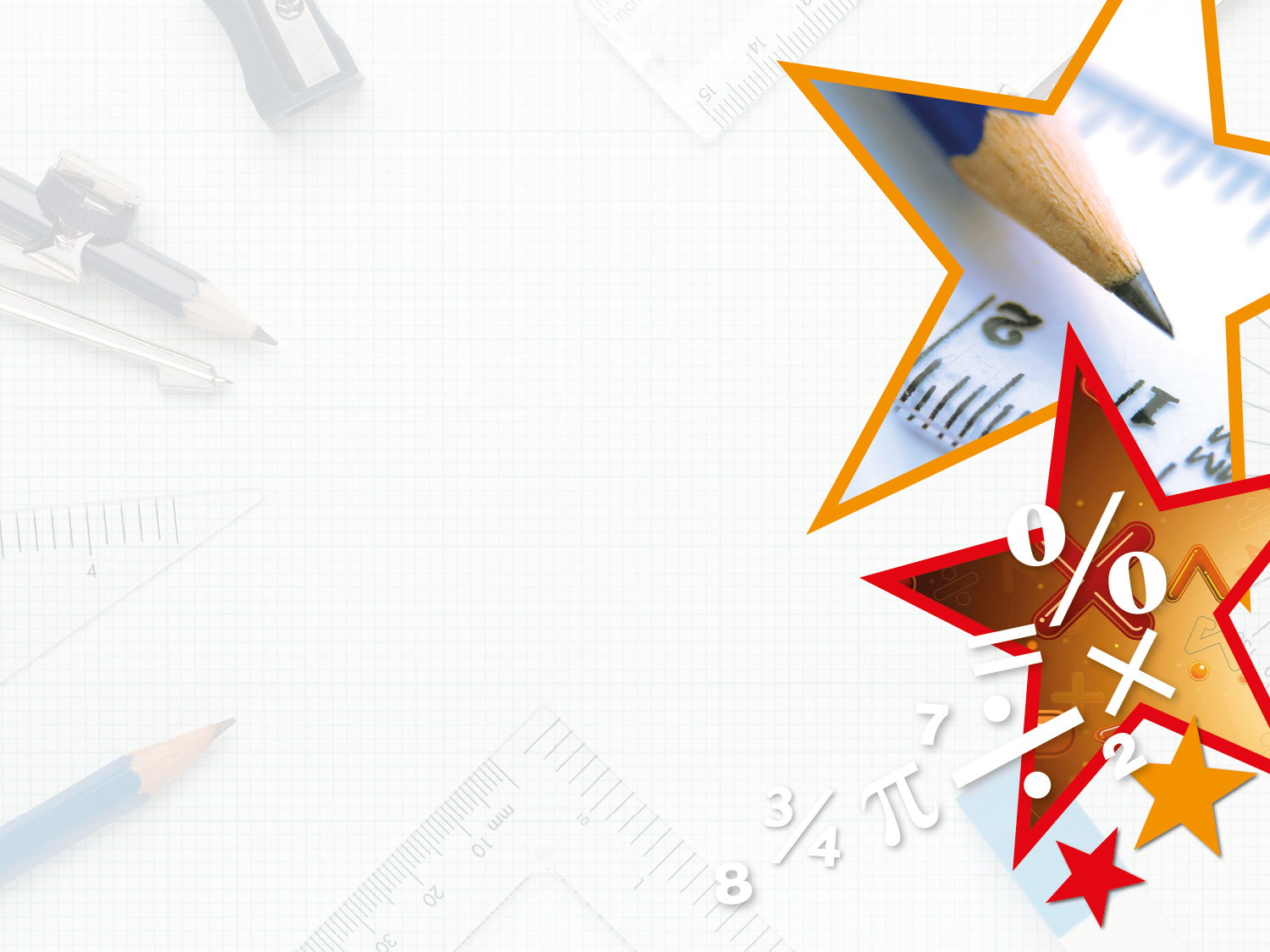 Reasoning 1

Which angle is the odd one out? 












Explain your answer.
This angle is acute while all the others are right angles.
Y4
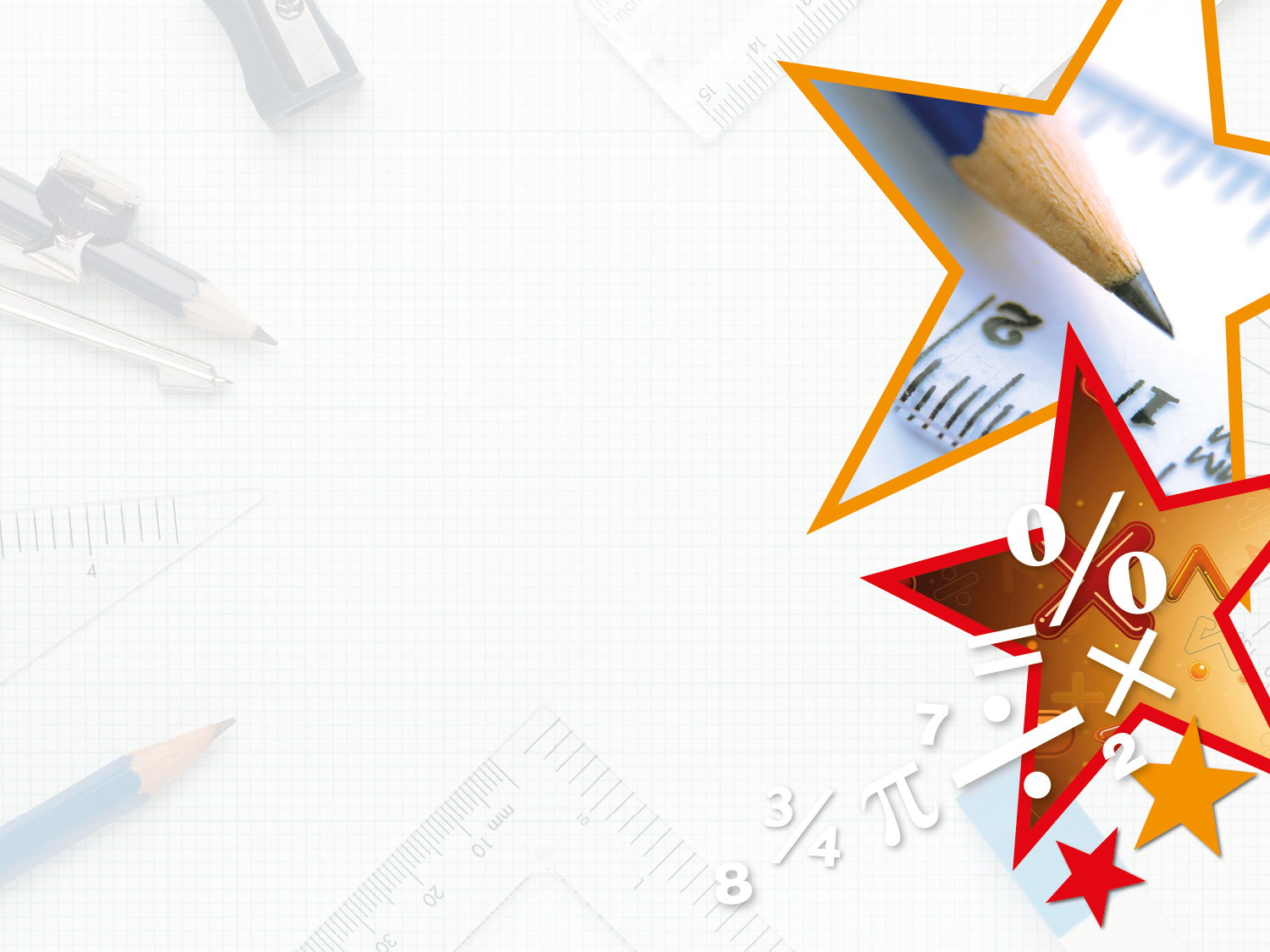 Problem Solving 2

Using the digits below, can you create
more obtuse or acute angles?
Y4
8
6
1
0
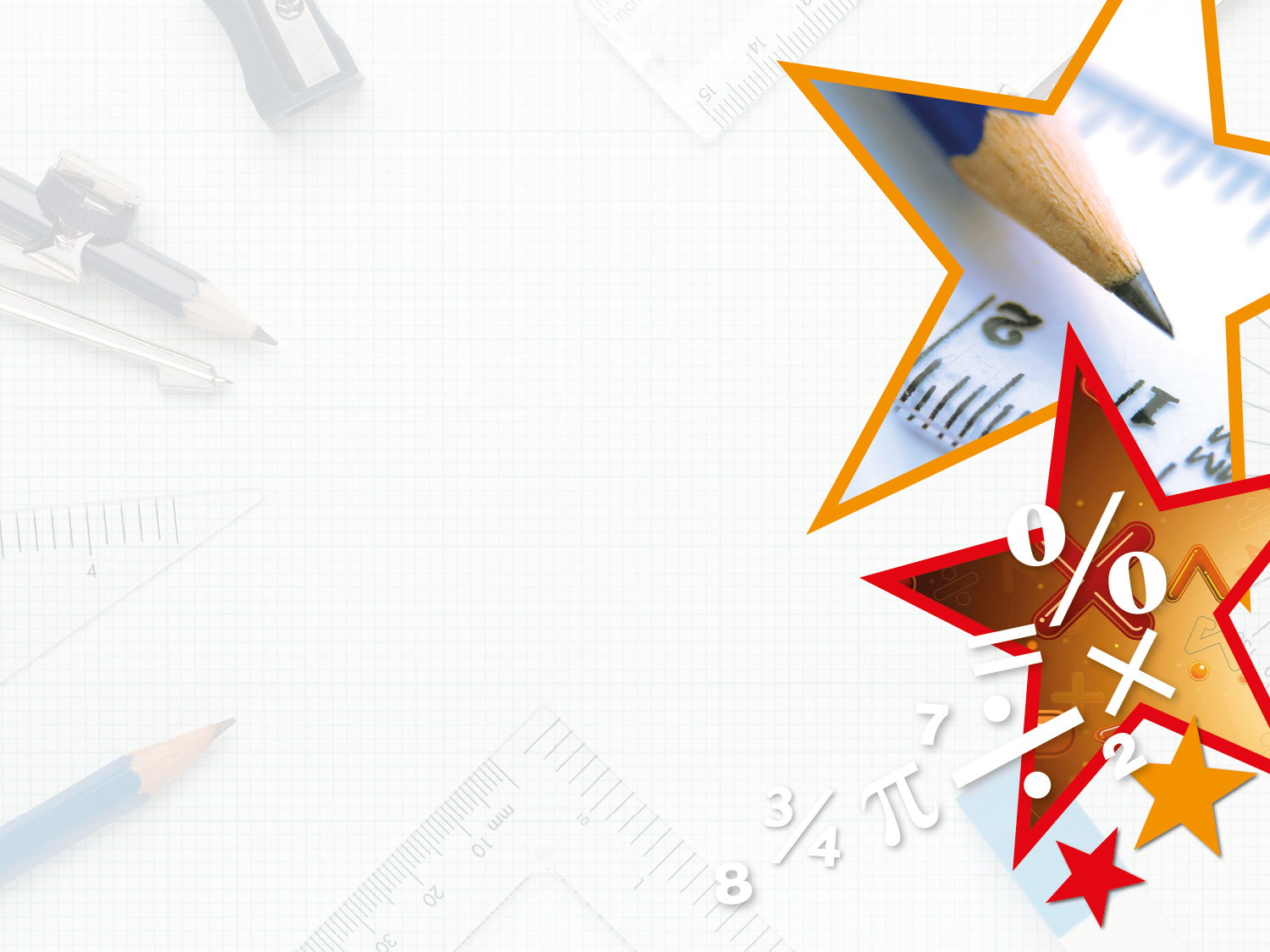 Problem Solving 2

Using the digits below, can you create
more obtuse or acute angles?








2-digit acute possibilities:
61°, 60°, 68°, 16°, 10°, 18°, 86°, 81°, 80°

3-digit obtuse possibilities:
108°, 106°, 160°, 168°

There are more acute than obtuse angles possible.
Y4
8
6
1
0
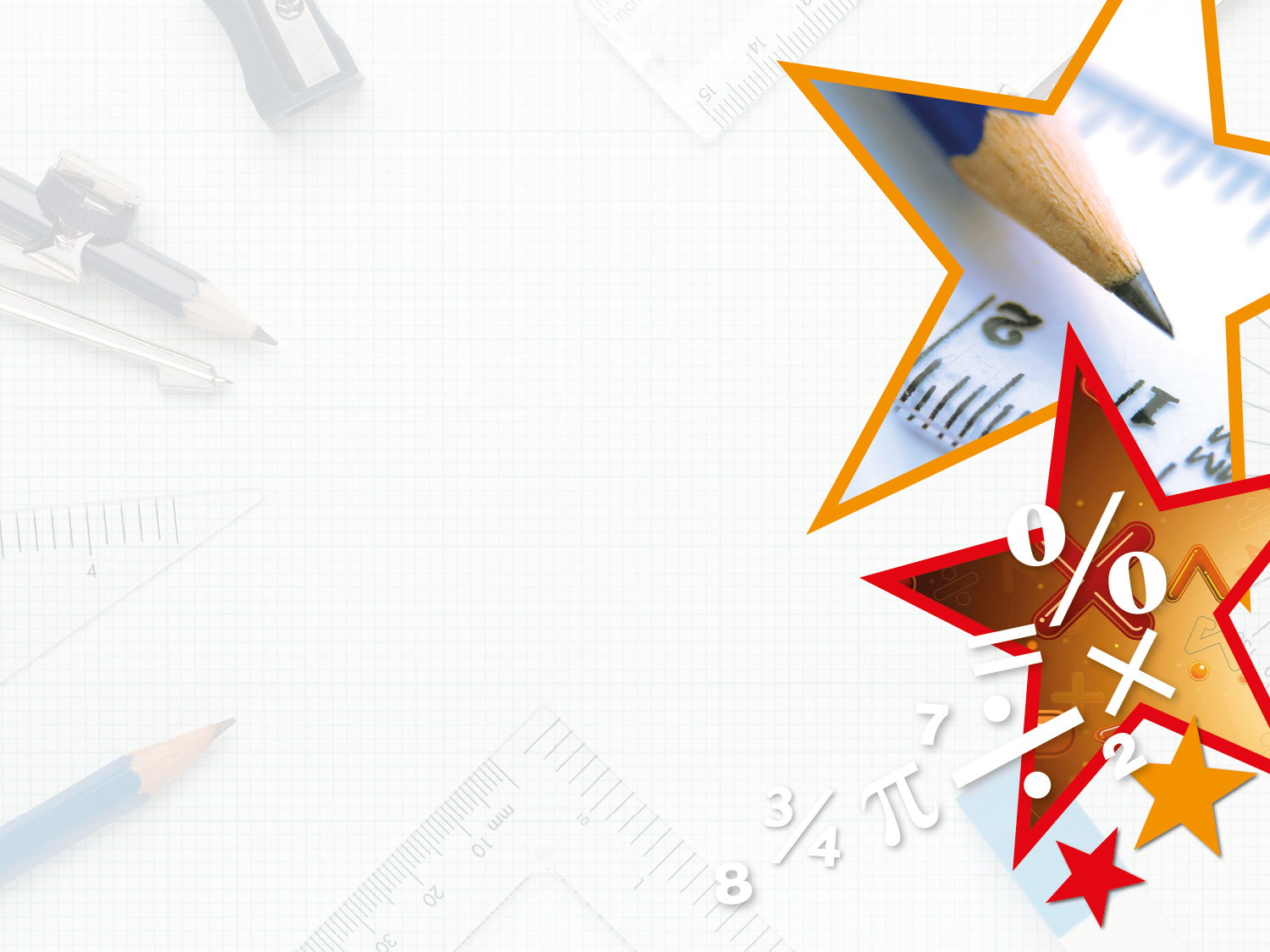 Y3/4 – Summer Block 4 – Shape


Step 3
Thursday 9th July 2020
Year 4: I can compare and order angles
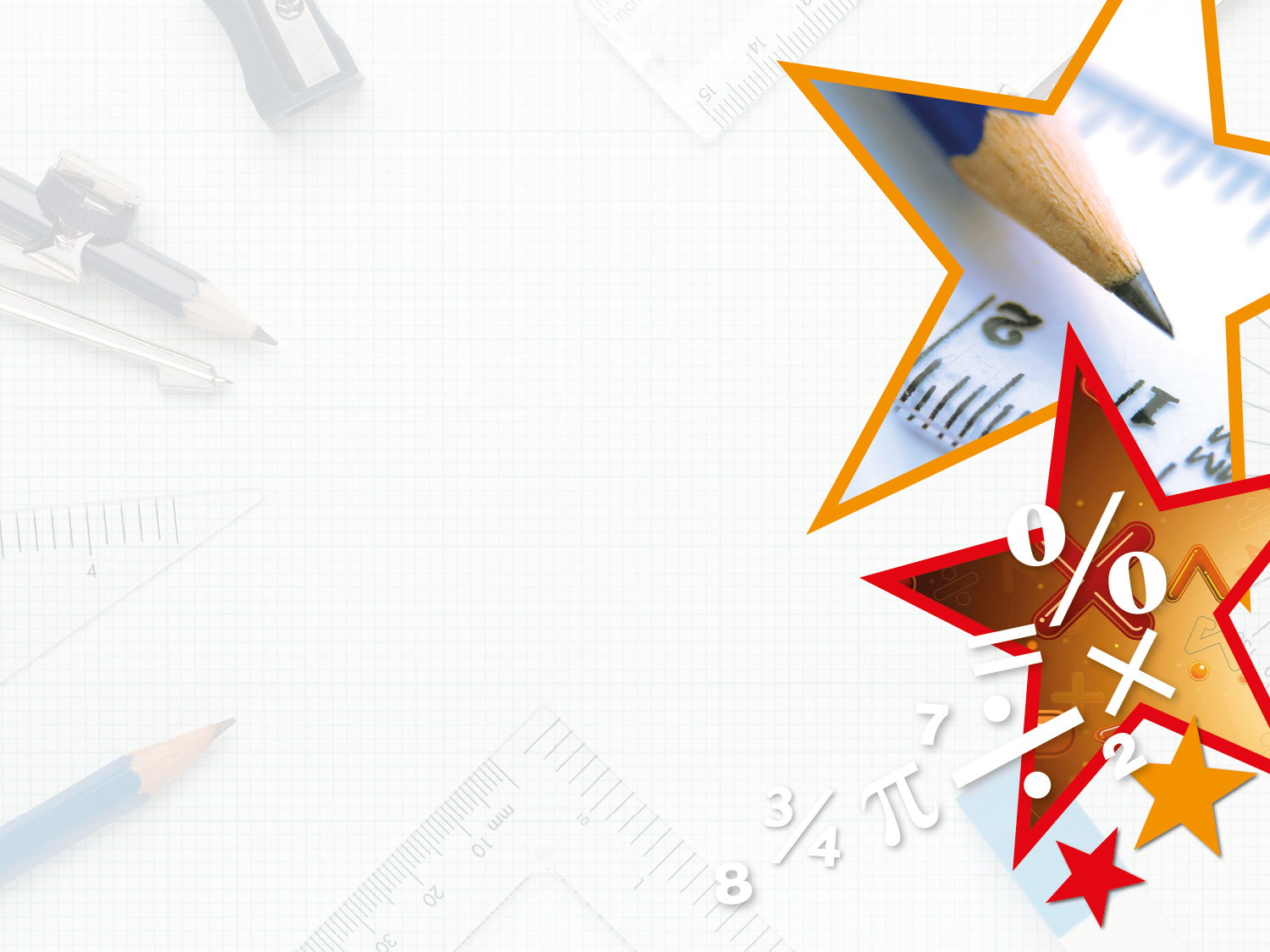 Introduction

Label these angles as acute, right angle or obtuse.
Y4
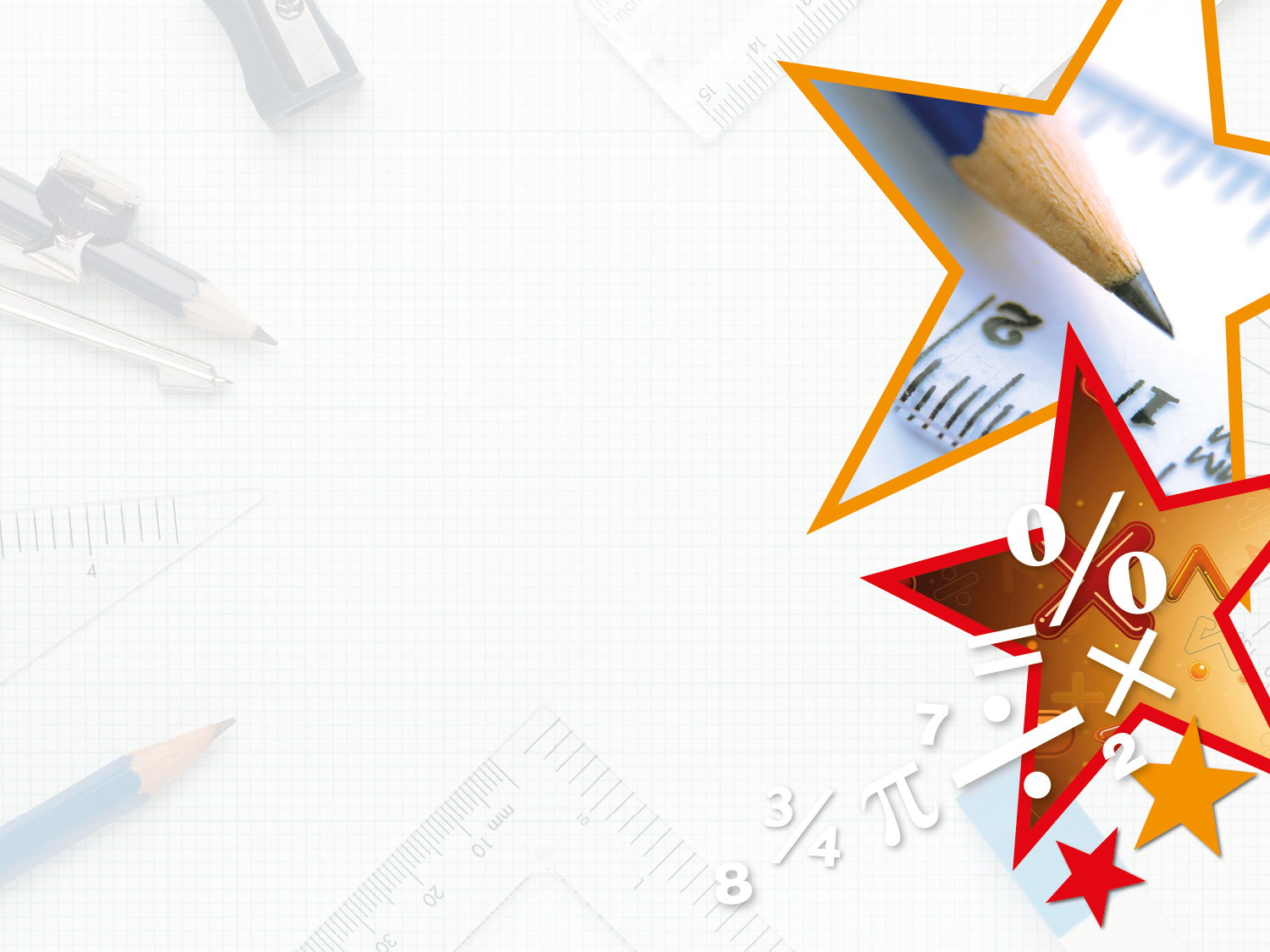 Introduction

Label these angles as acute, right angle or obtuse.
Y4
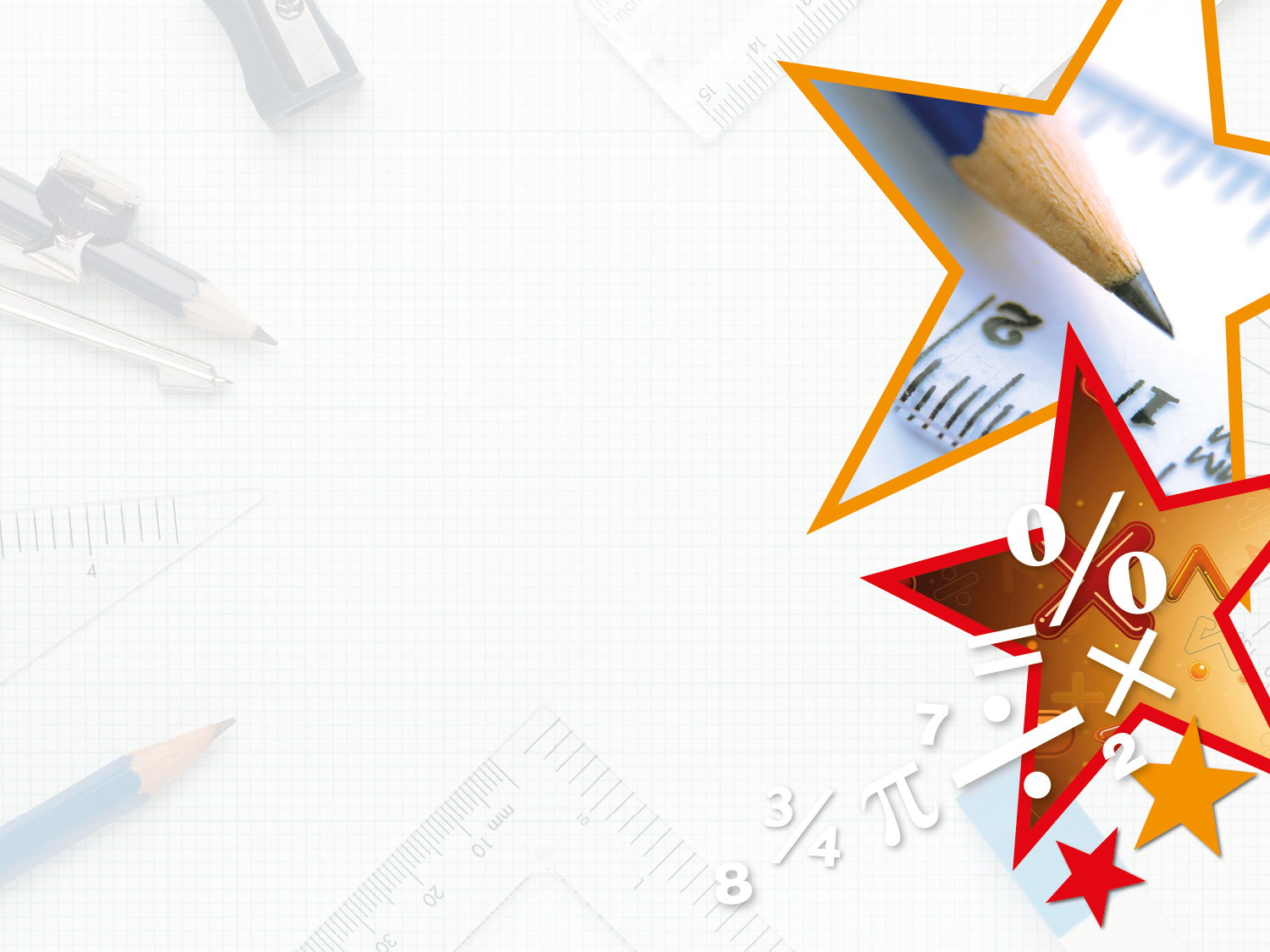 Varied Fluency 1

Which angle is the largest?
B
A
C
Y4
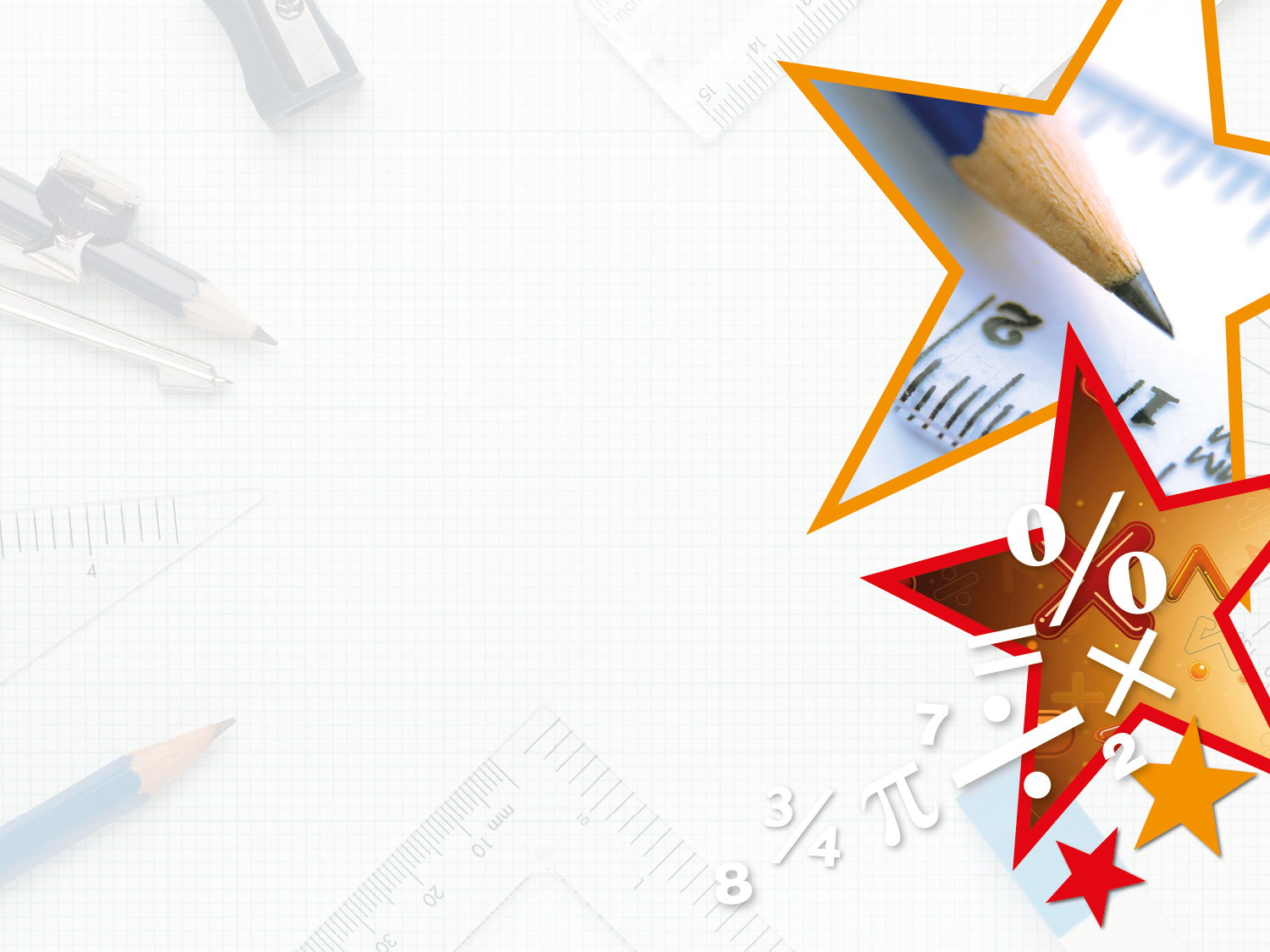 Varied Fluency 1

Which angle is the largest?
B
A
C
Y4
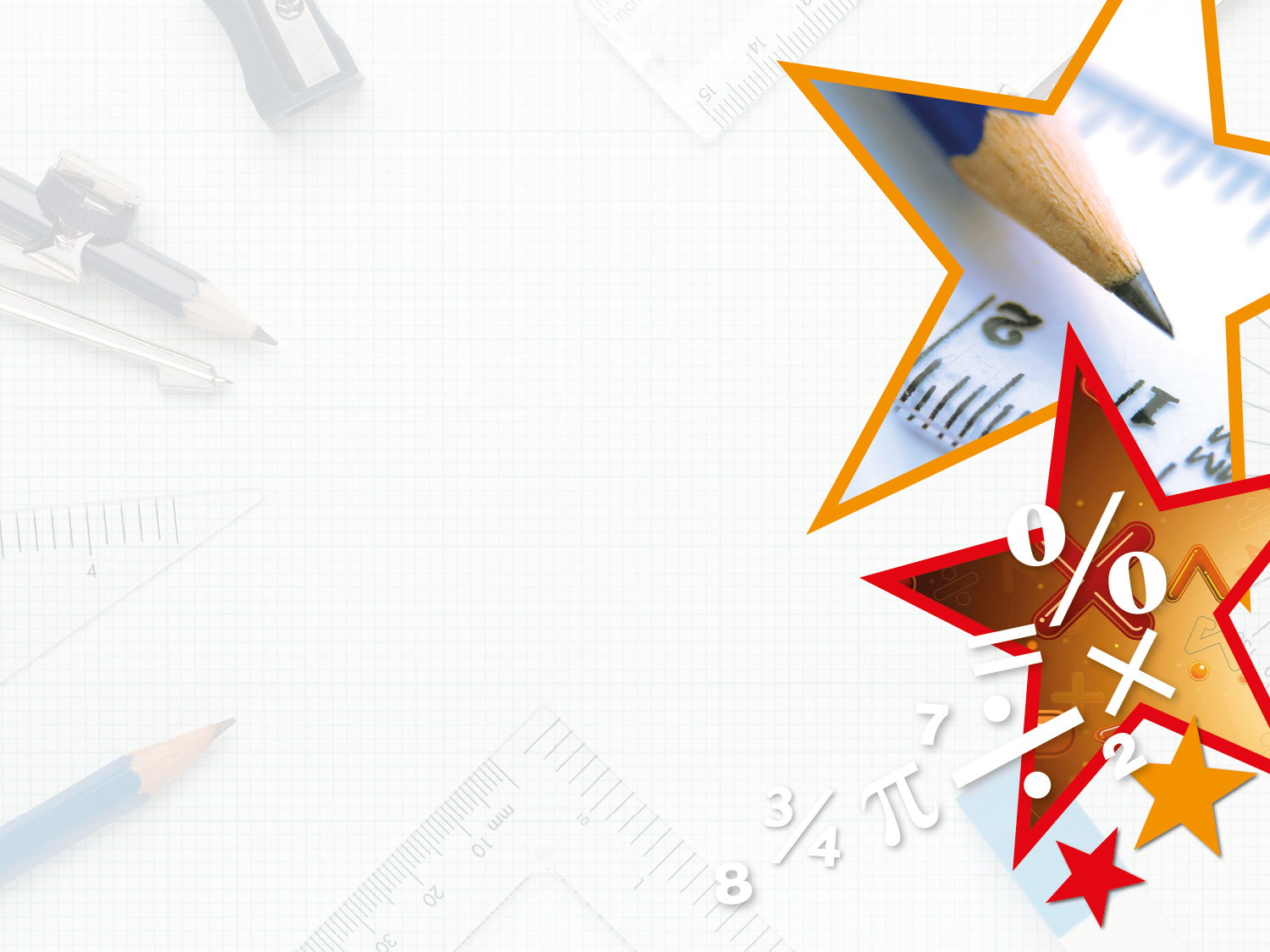 Varied Fluency 2

Here are some segments with different sized angles at their points. 
Put the angles in order from smallest to largest.
A
D
B
C
Y4
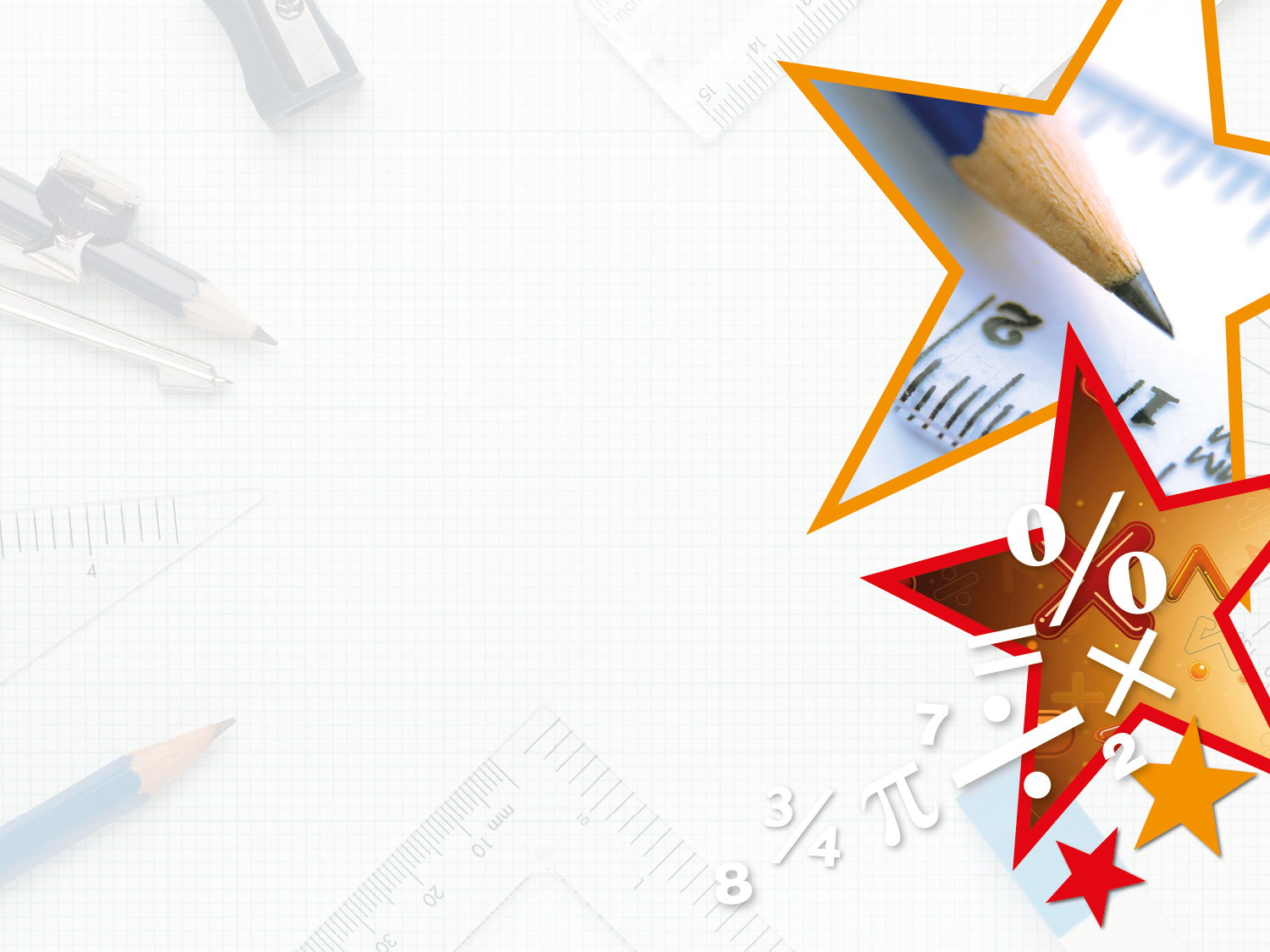 Varied Fluency 2

Here are some segments with different sized angles at their points. 
Put the angles in order from smallest to largest.
A
D
B
C
A, C, D, B
Y4
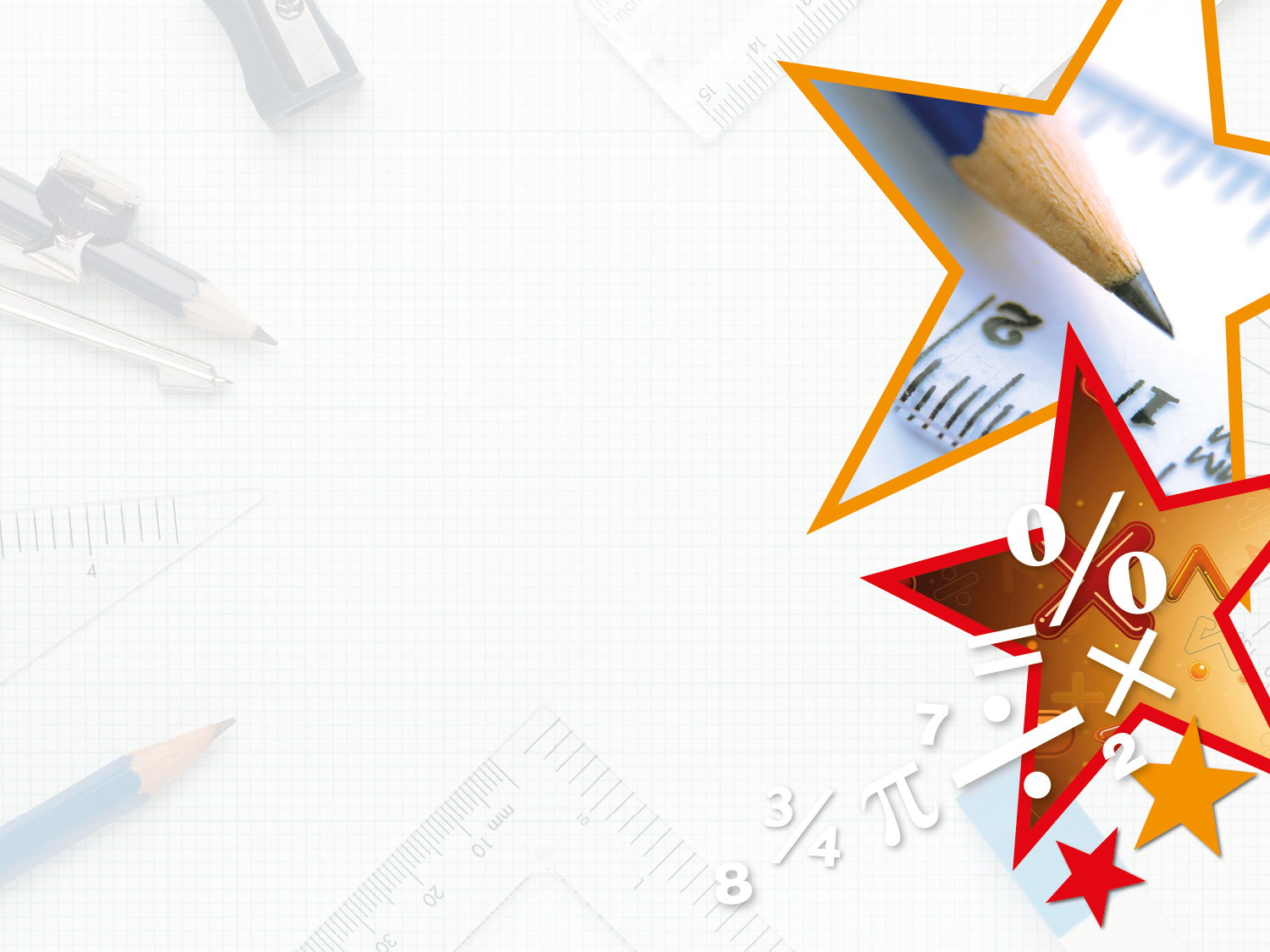 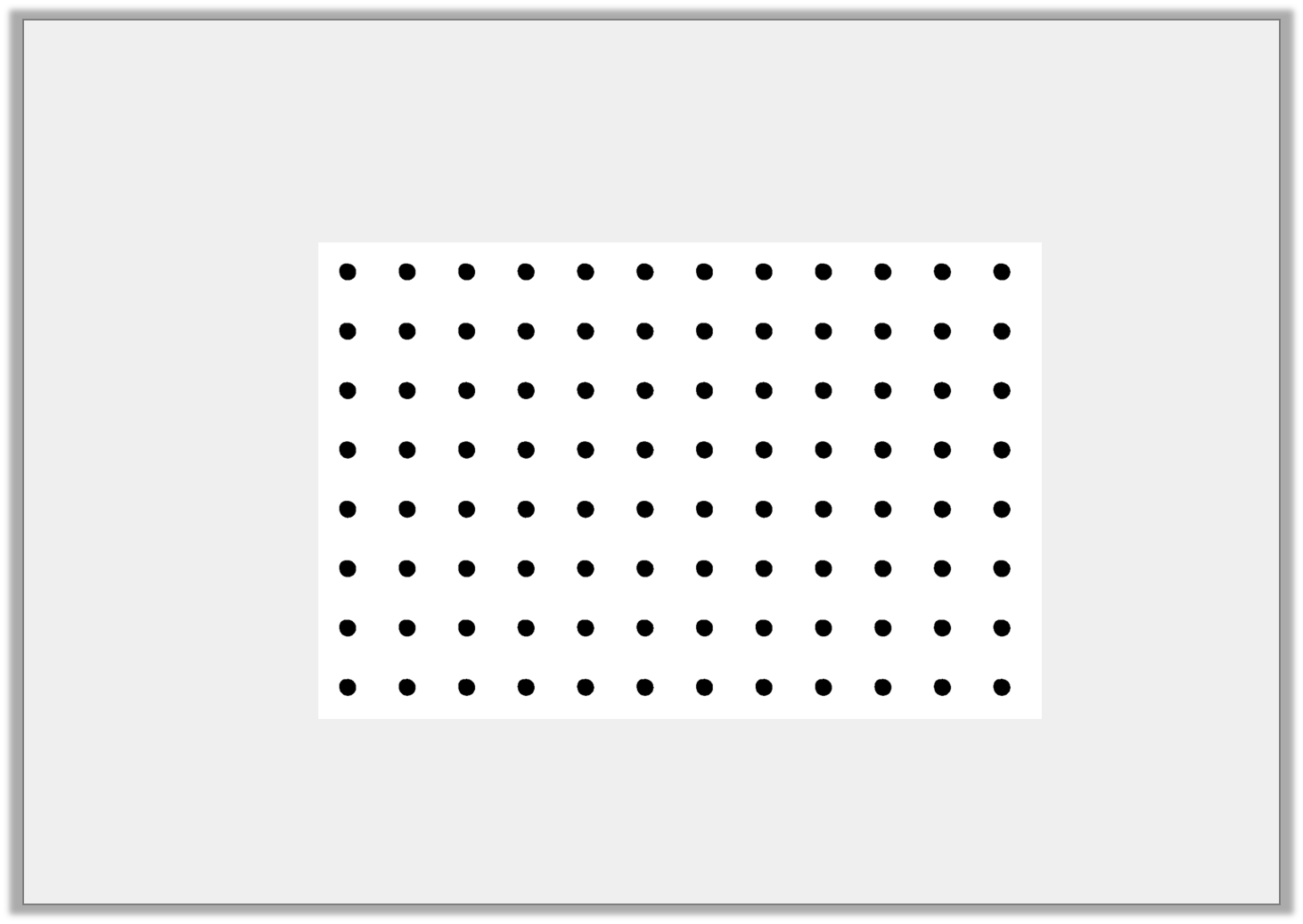 Varied Fluency 3

True or false? 
Angle A is smaller than angle B. Angles B and C are the same size.
Y4
A
B
C
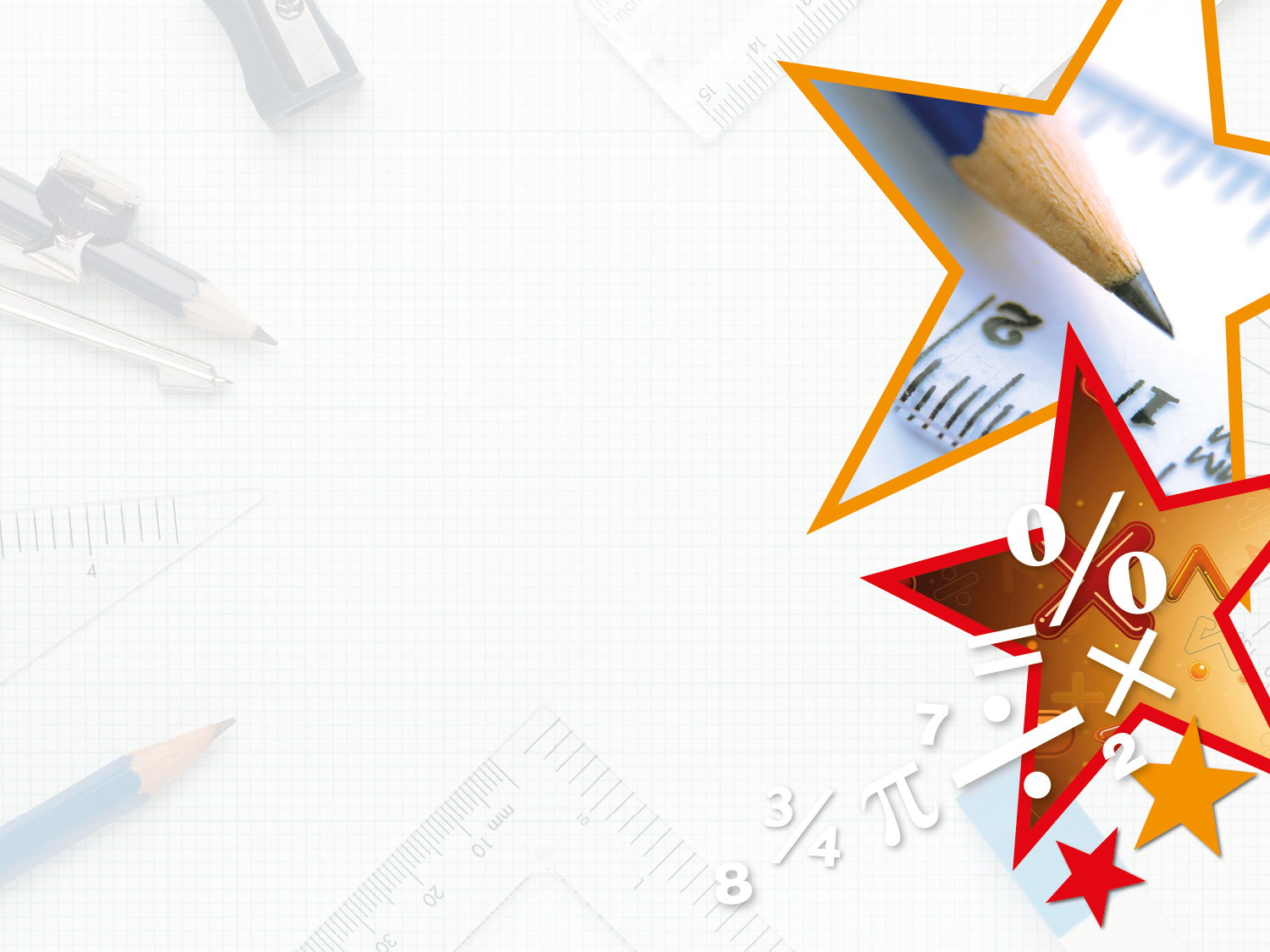 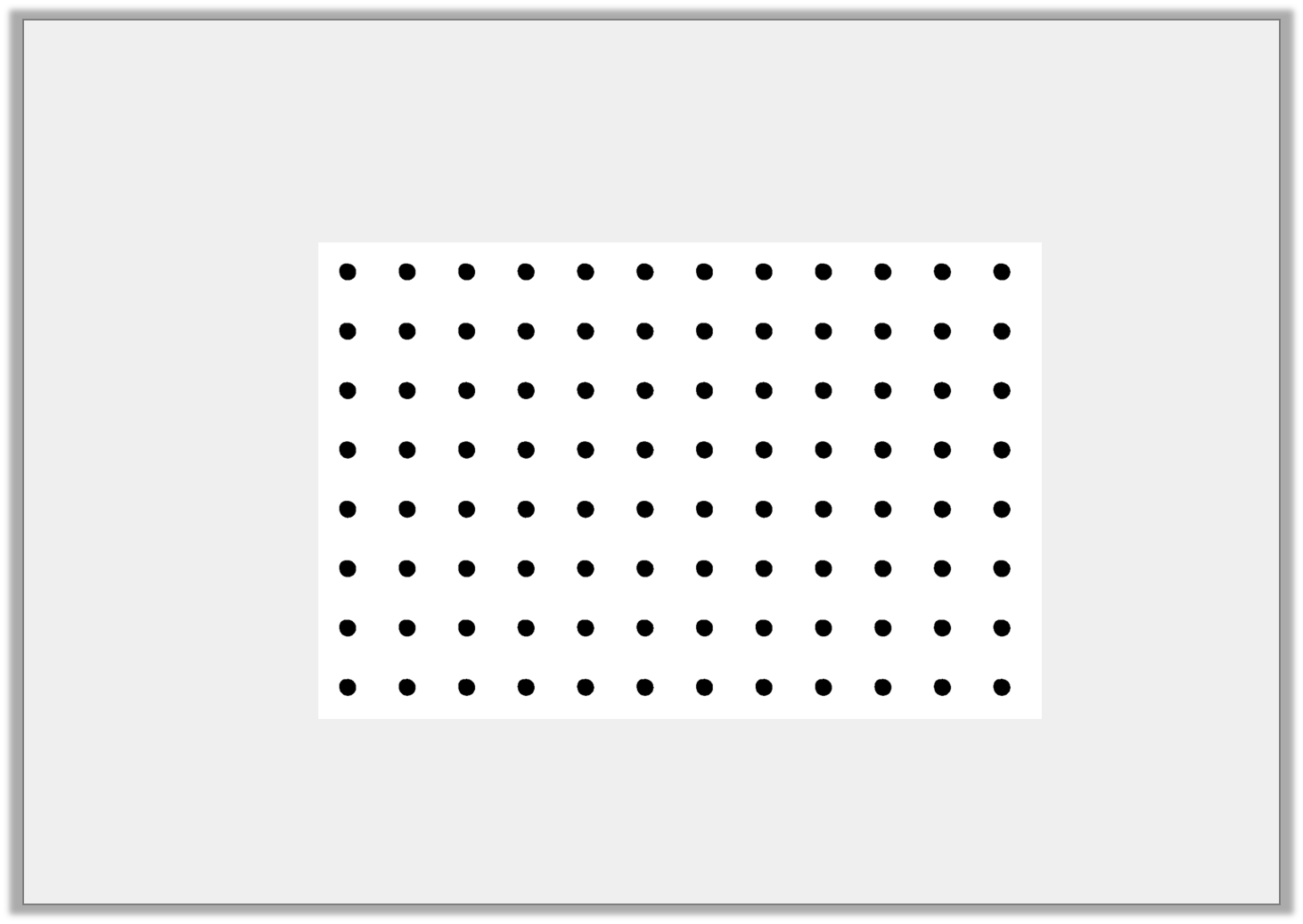 Varied Fluency 3

True or false? 
Angle A is smaller than angle B. Angles B and C are the same size.













True
Y4
A
B
C
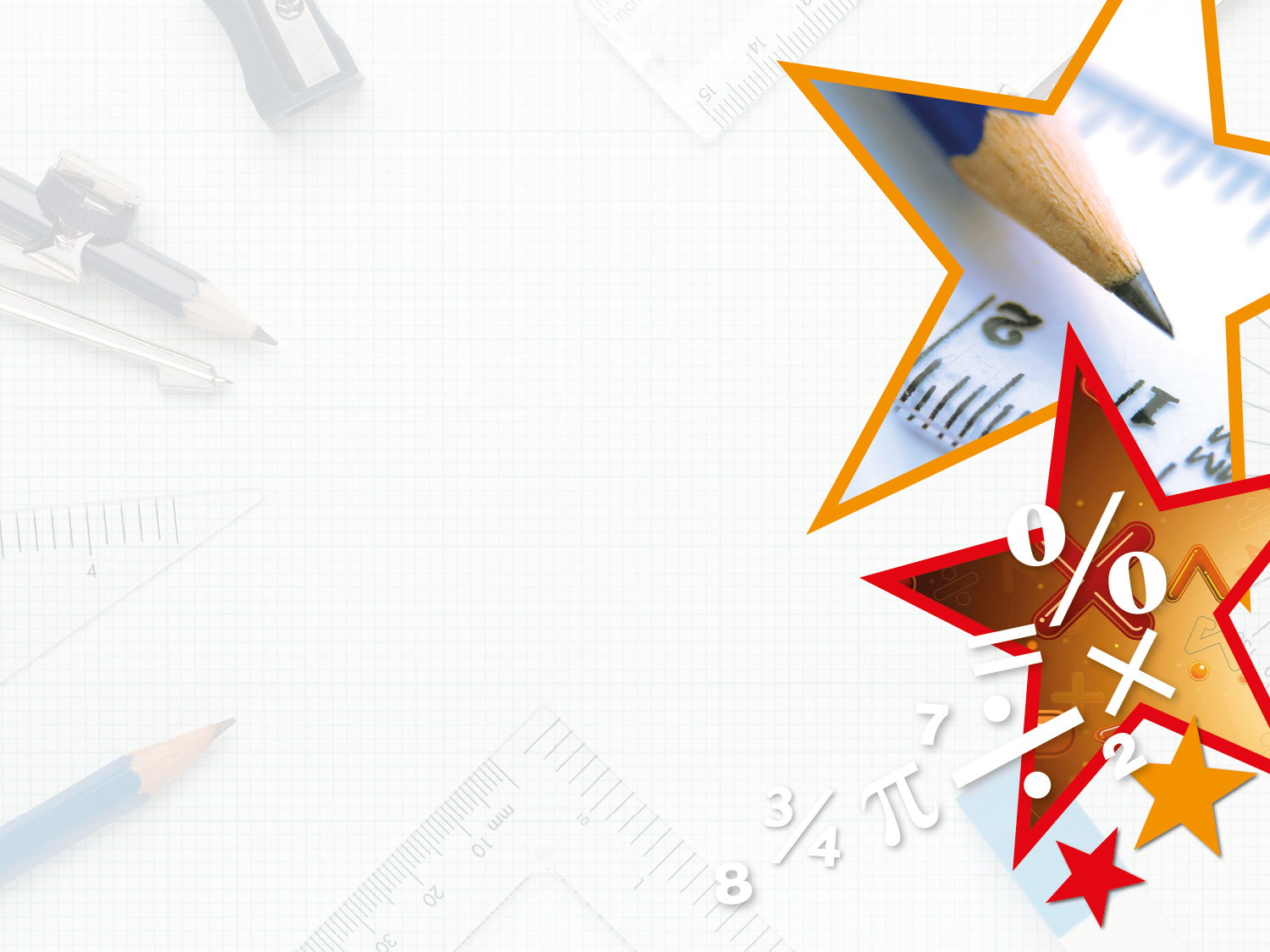 Problem Solving 1

Draw a shape with…

6 obtuse angles
90° angle cut out given for reference.
Y3
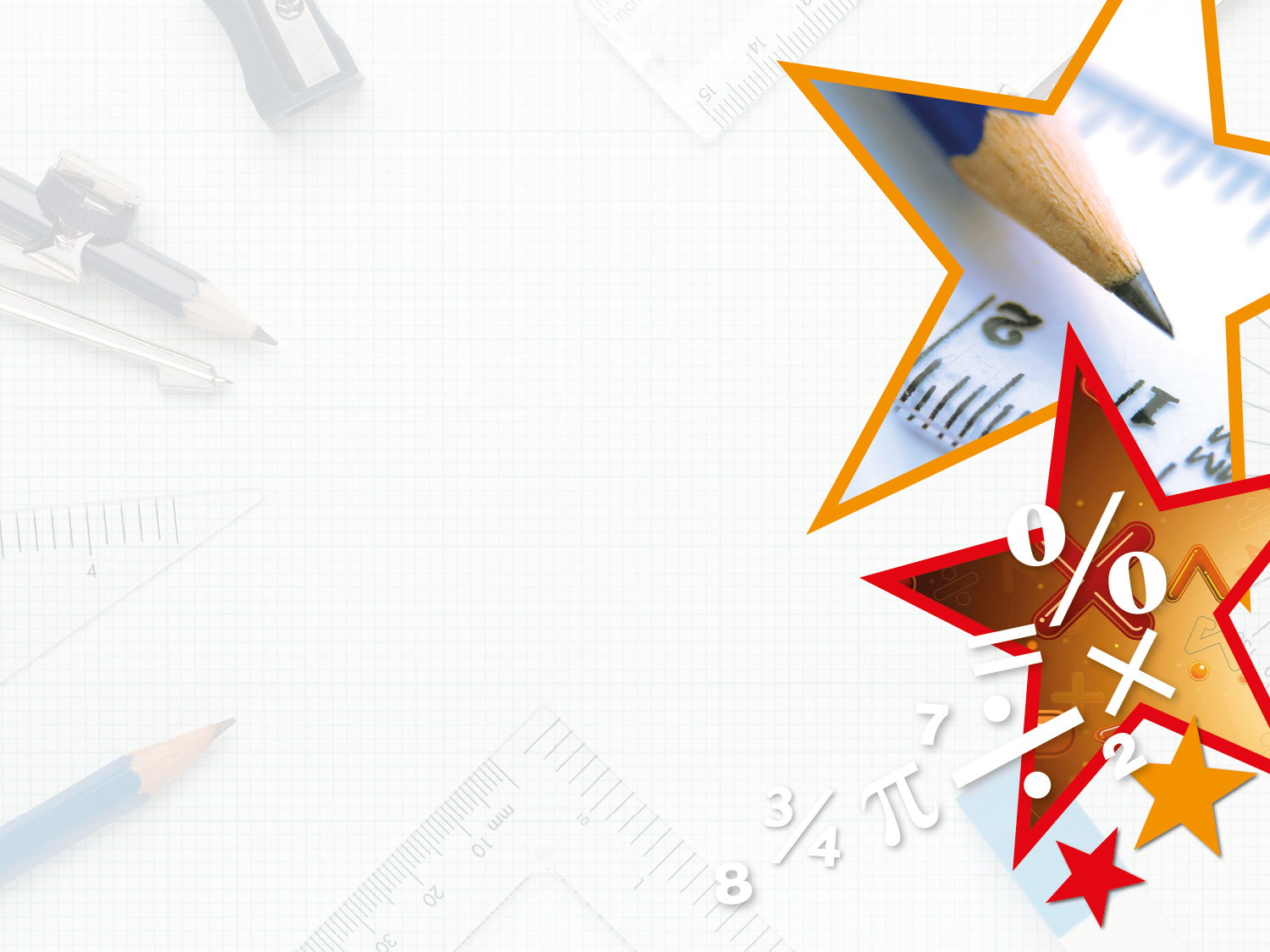 Problem Solving 1

Draw a shape with…

6 obtuse angles

			Various possible answers, for example:
90° angle cut out given for reference.
Y3
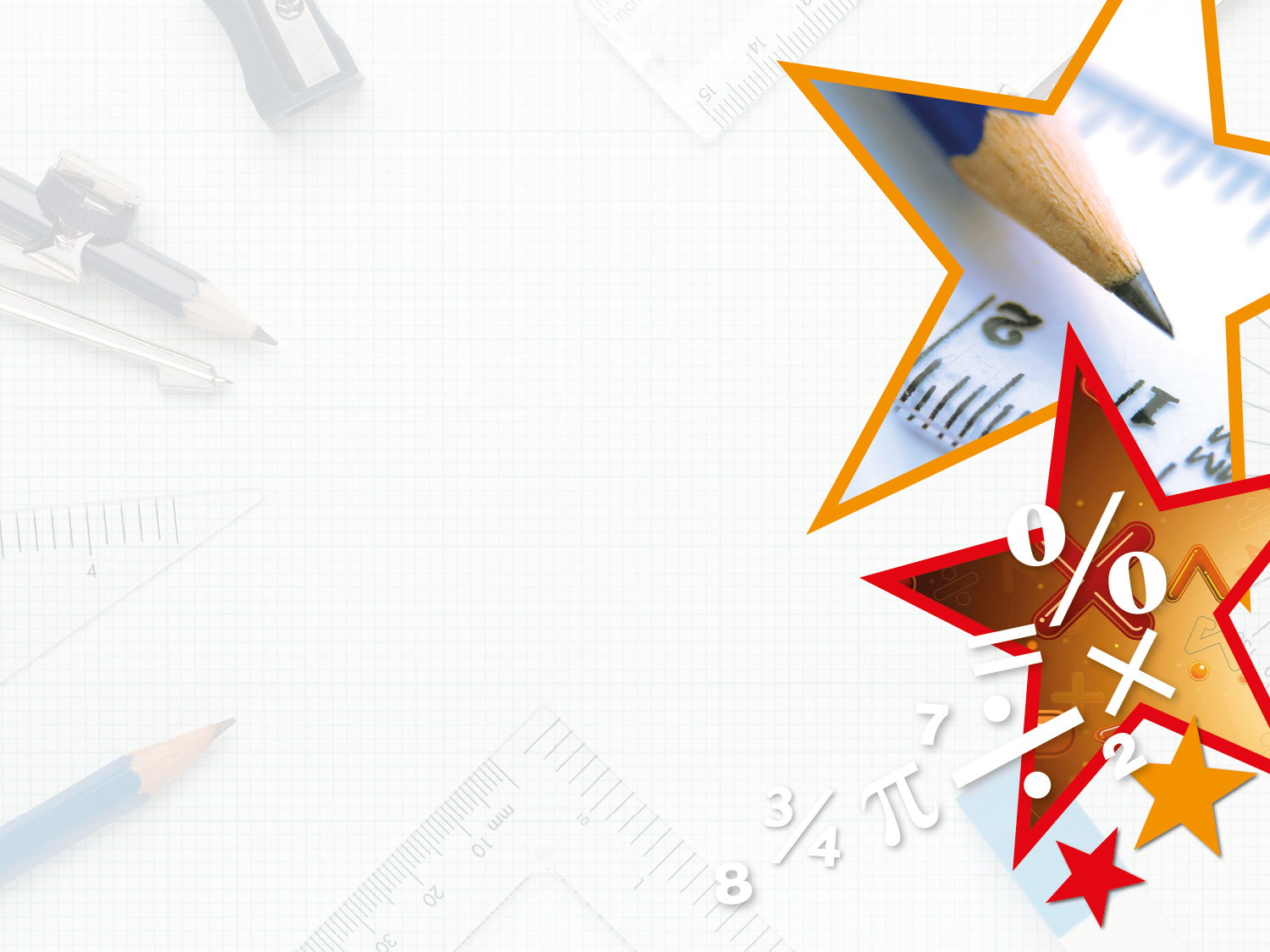 Problem Solving 2

Make a table to show how many acute, obtuse and 
right angles are in both of these shapes:
Y3
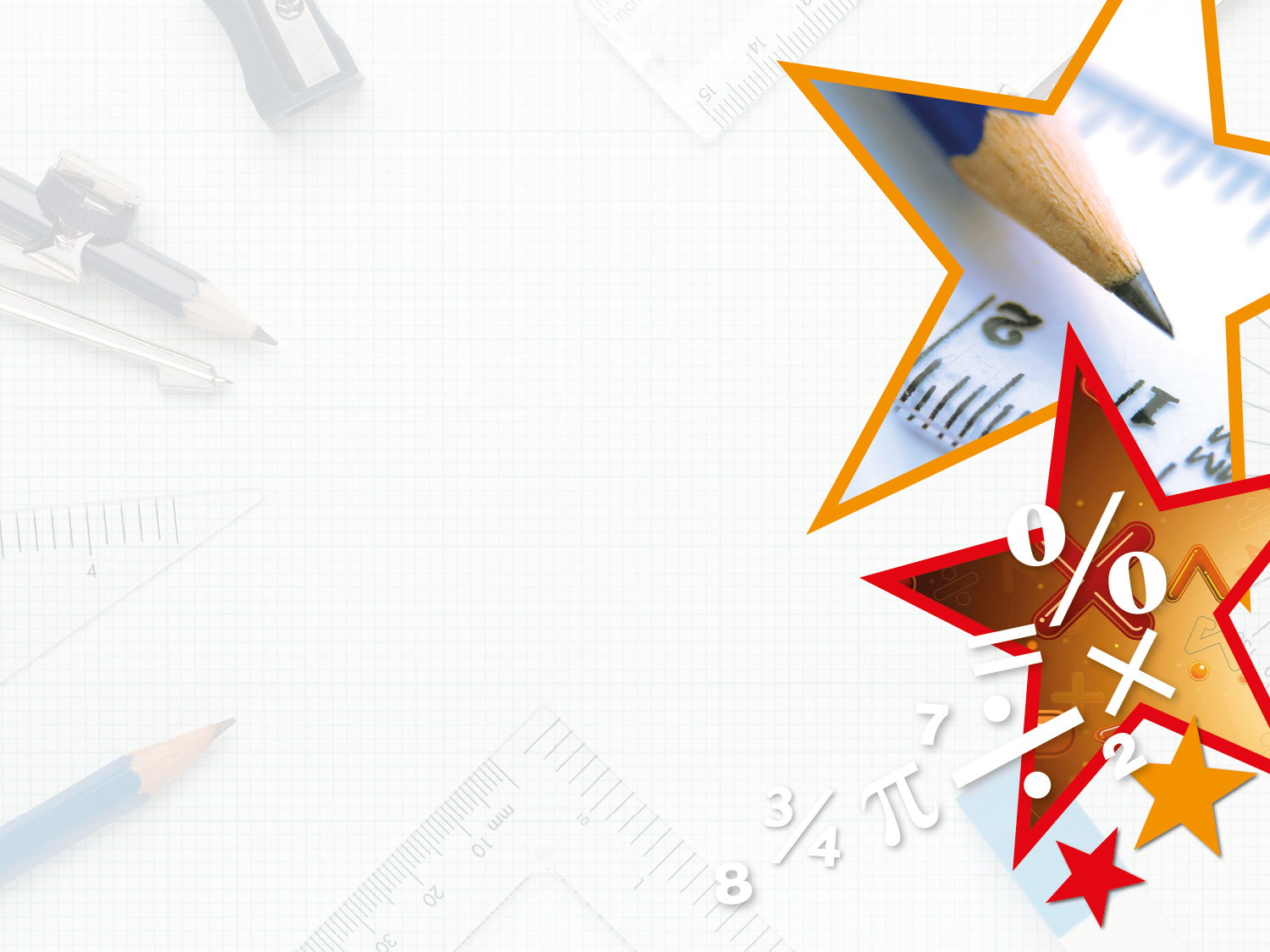 Problem Solving 2

Make a table to show how many acute, obtuse and 
right angles are in both of these shapes:
Y3
Step 3Friday  10th July 2020Year 4: I can solve problems by comparing and ordering angles
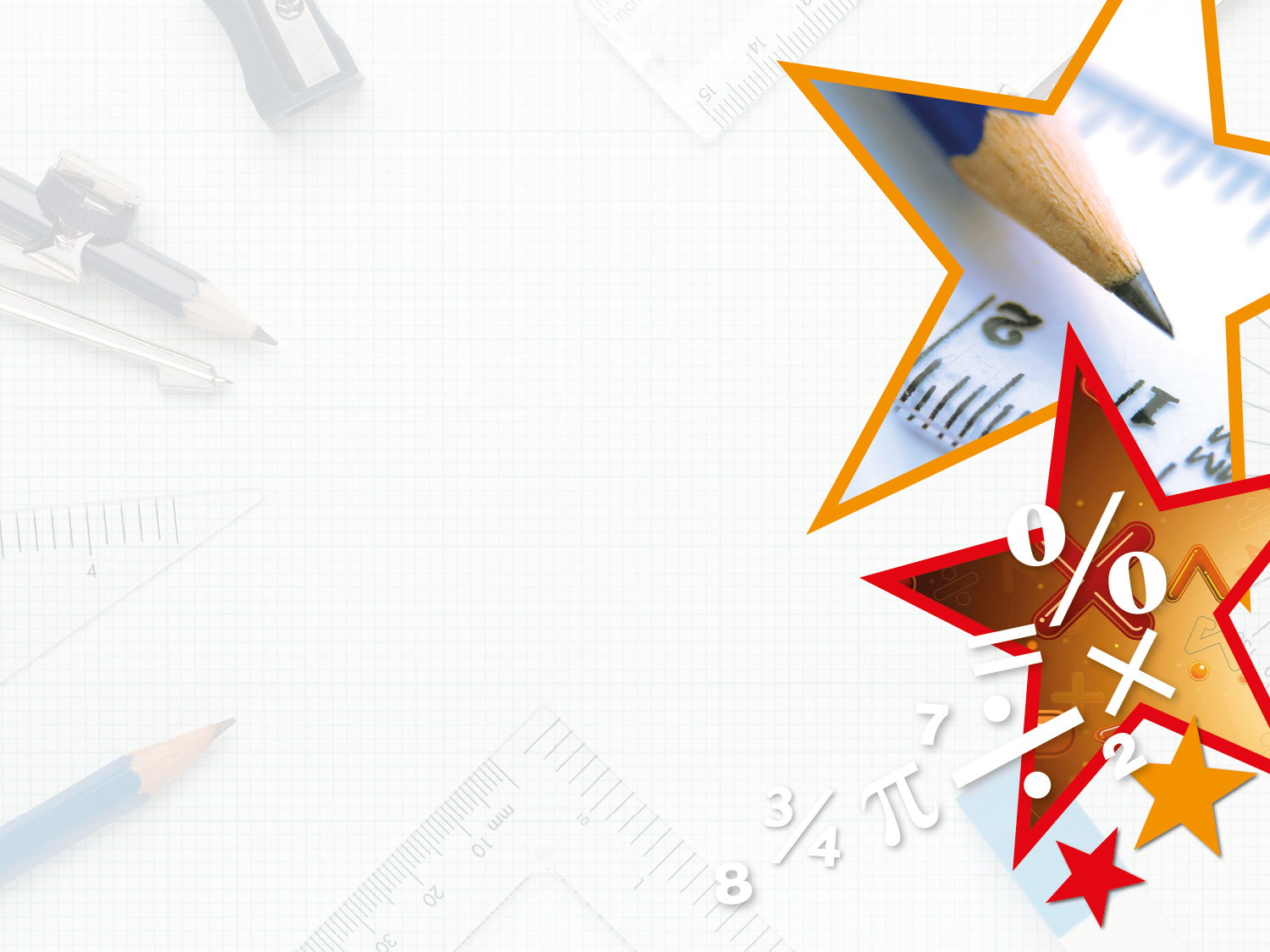 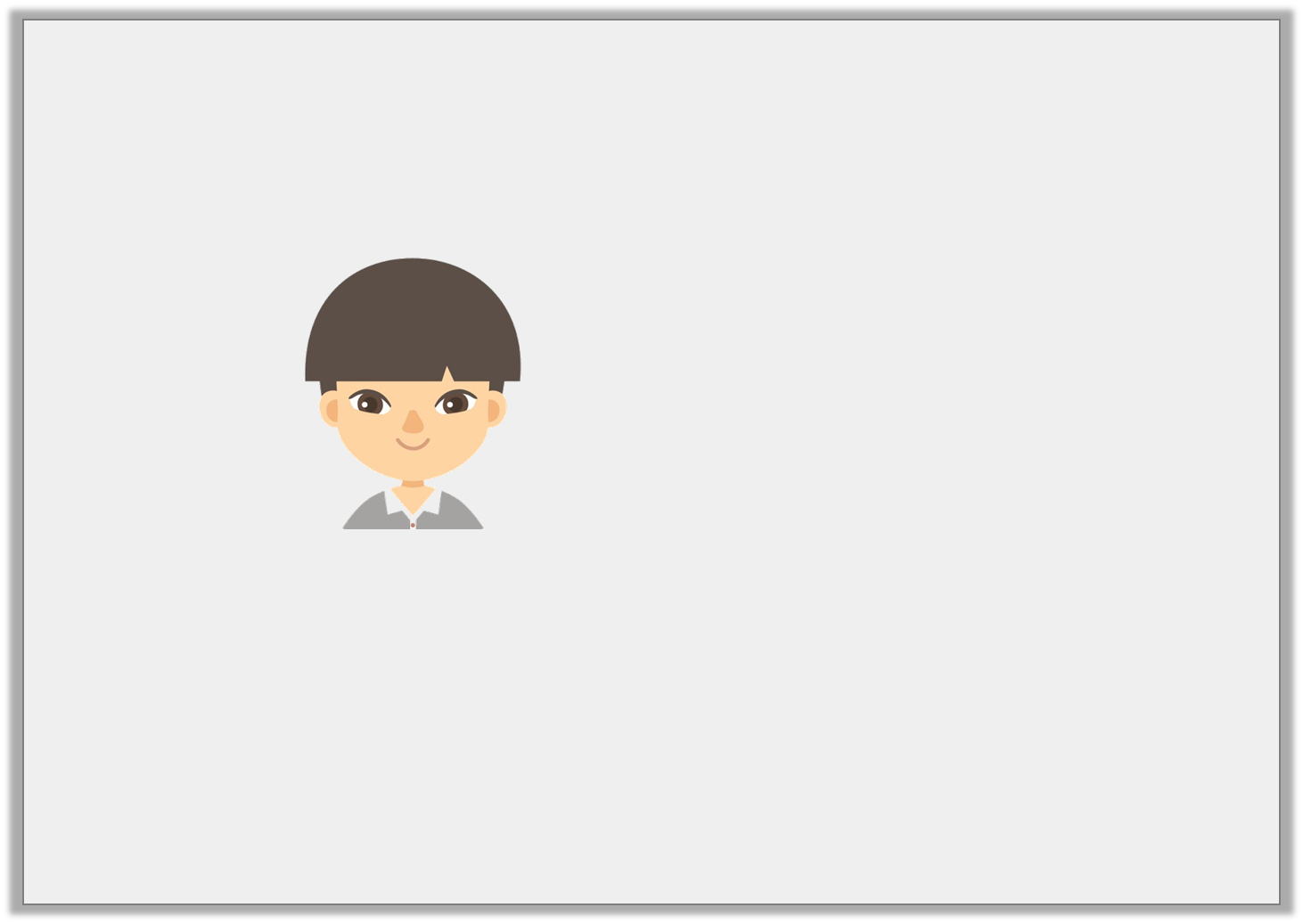 Reasoning 1

Kaito is discussing angles.











Is Kaito correct? Explain your answer.
I have 3 angles. One angle is obtuse, one is 90° and the other is acute. I think that the 90° angle is the smallest angle.
Y4
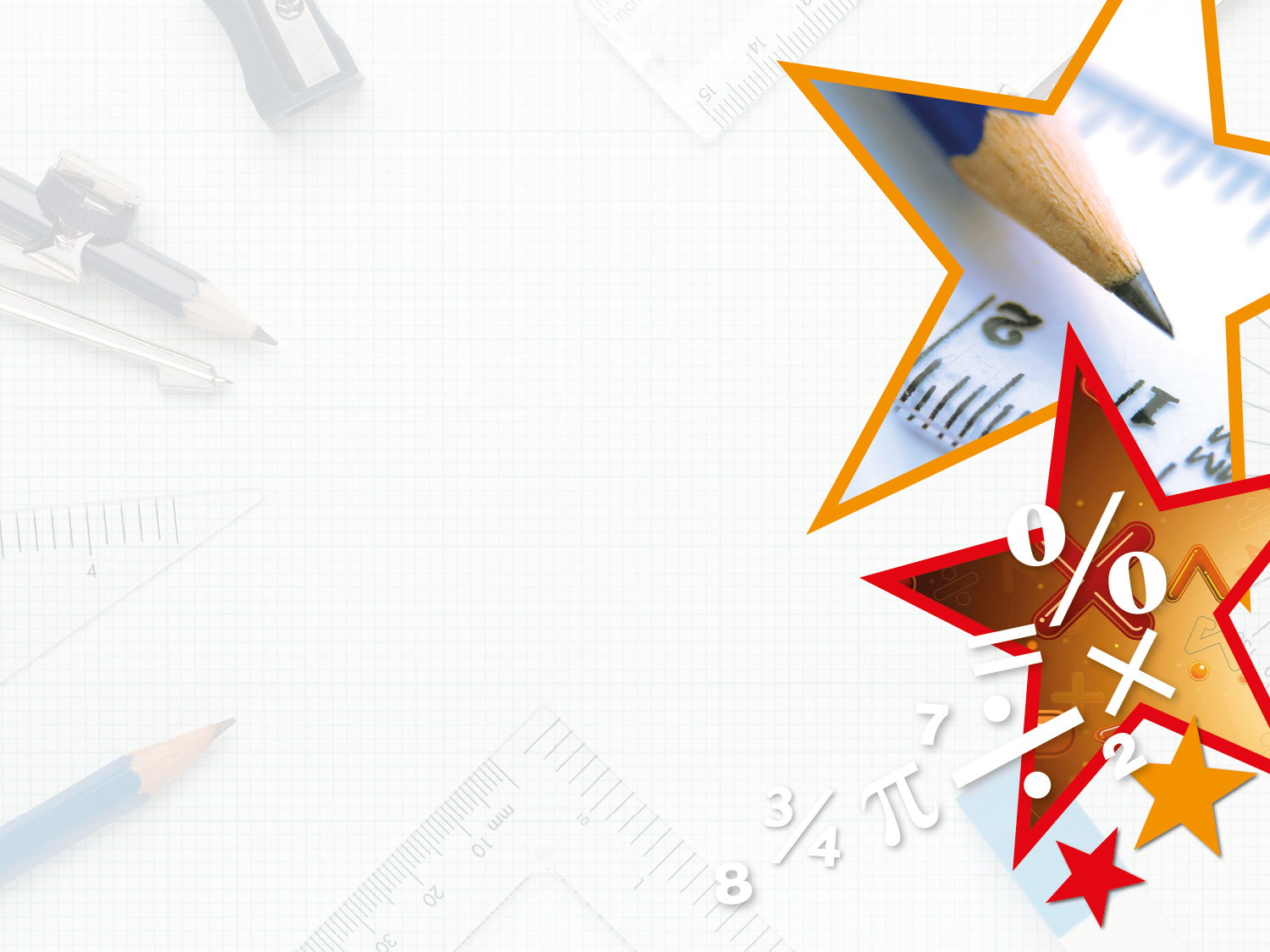 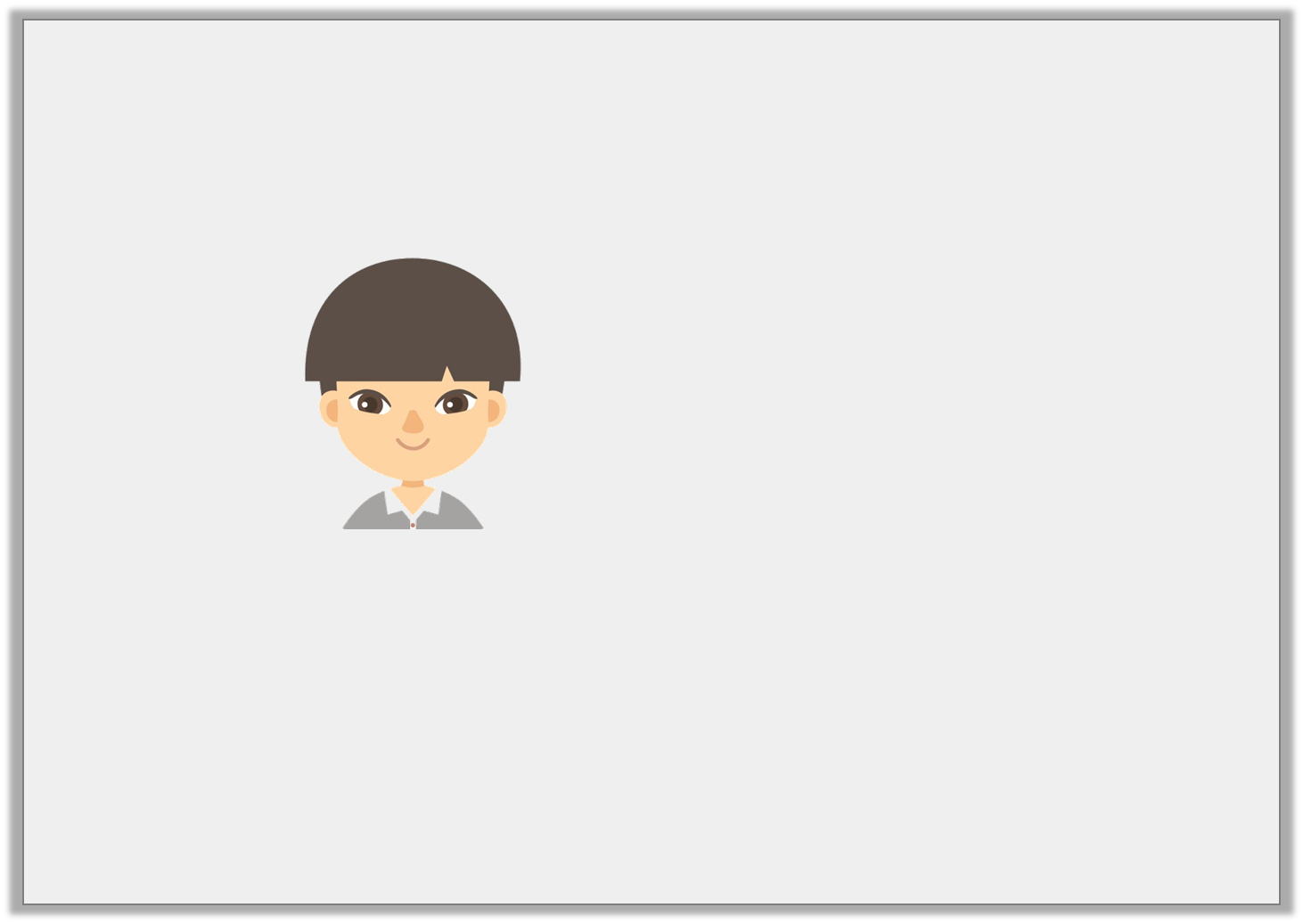 Reasoning 1

Kaito is discussing angles.











Is Kaito correct? Explain your answer.

Kaito is incorrect because...
I have 3 angles. One angle is obtuse, one is 90° and the other is acute. I think that the 90° angle is the smallest angle.
Y4
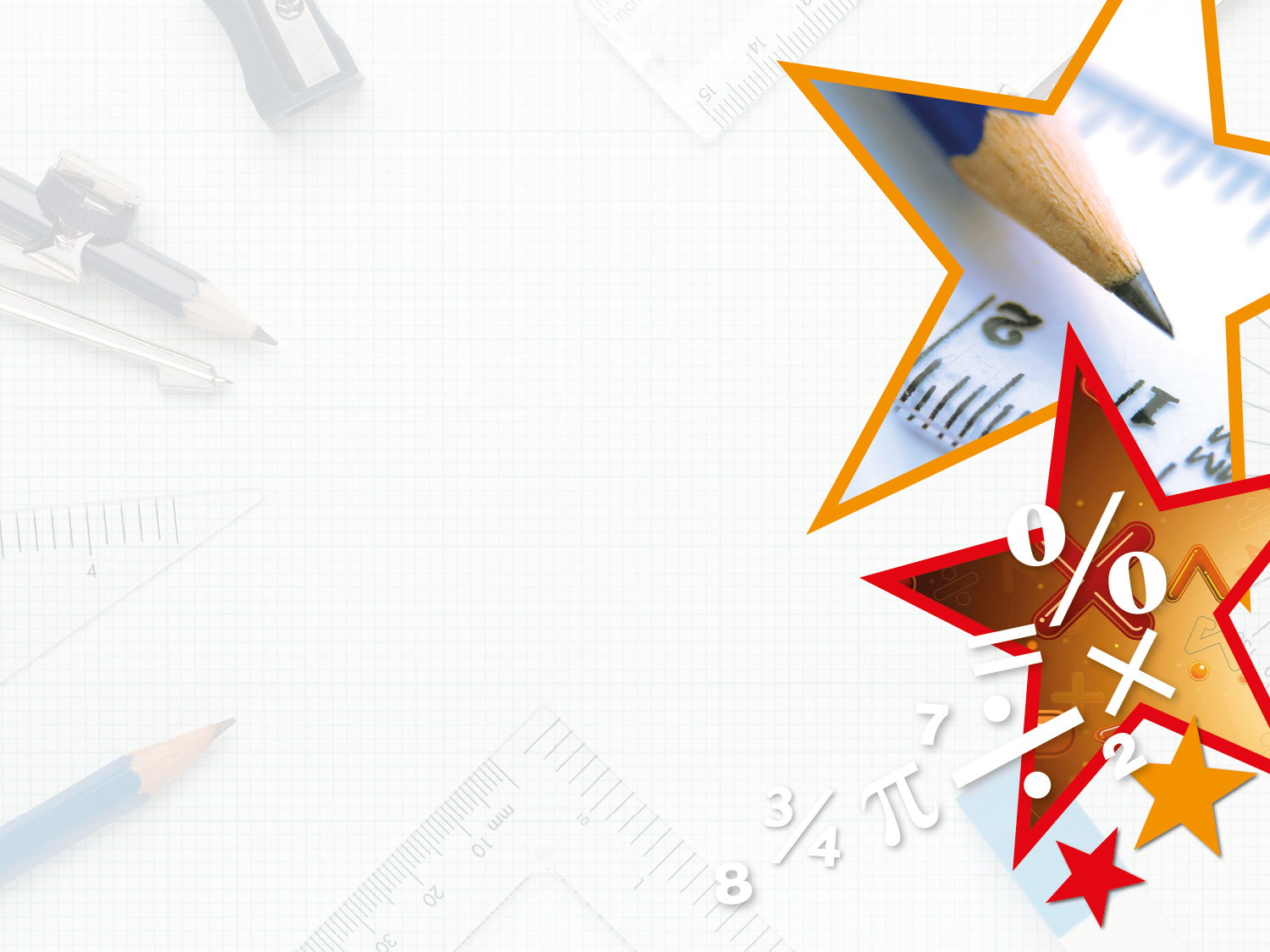 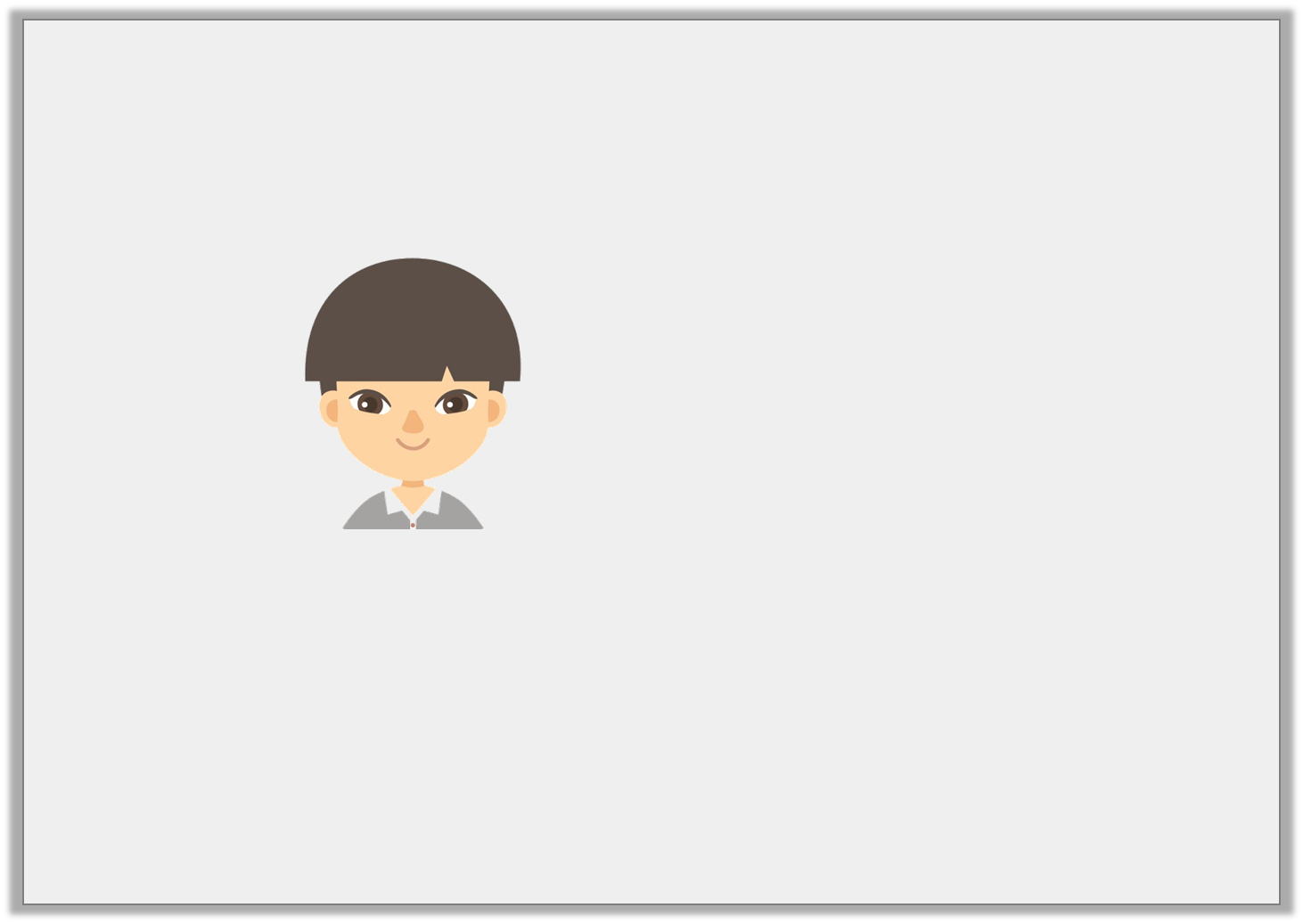 Reasoning 1

Kaito is discussing angles.











Is Kaito correct? Explain your answer.

Kaito is incorrect because an acute angle is smaller than 90°.
I have 3 angles. One angle is obtuse, one is 90° and the other is acute. I think that the 90° angle is the smallest angle.
Y4
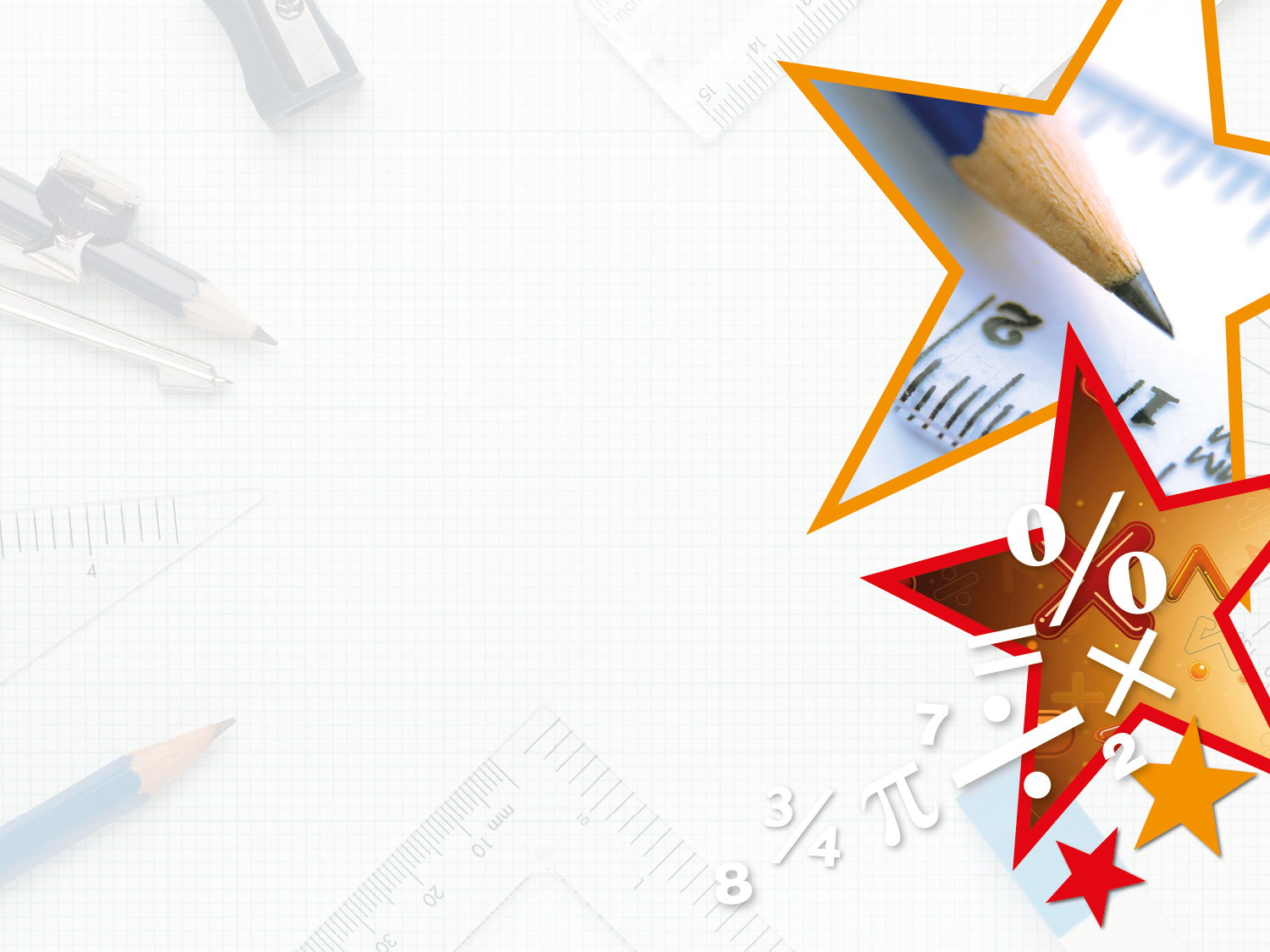 Problem Solving 2

If you join together the end points of the matching lines below, do they make 4 angles in order from smallest to largest? 
Be sure to compare the smallest side of each angle created.
1
2
3
4
Y4
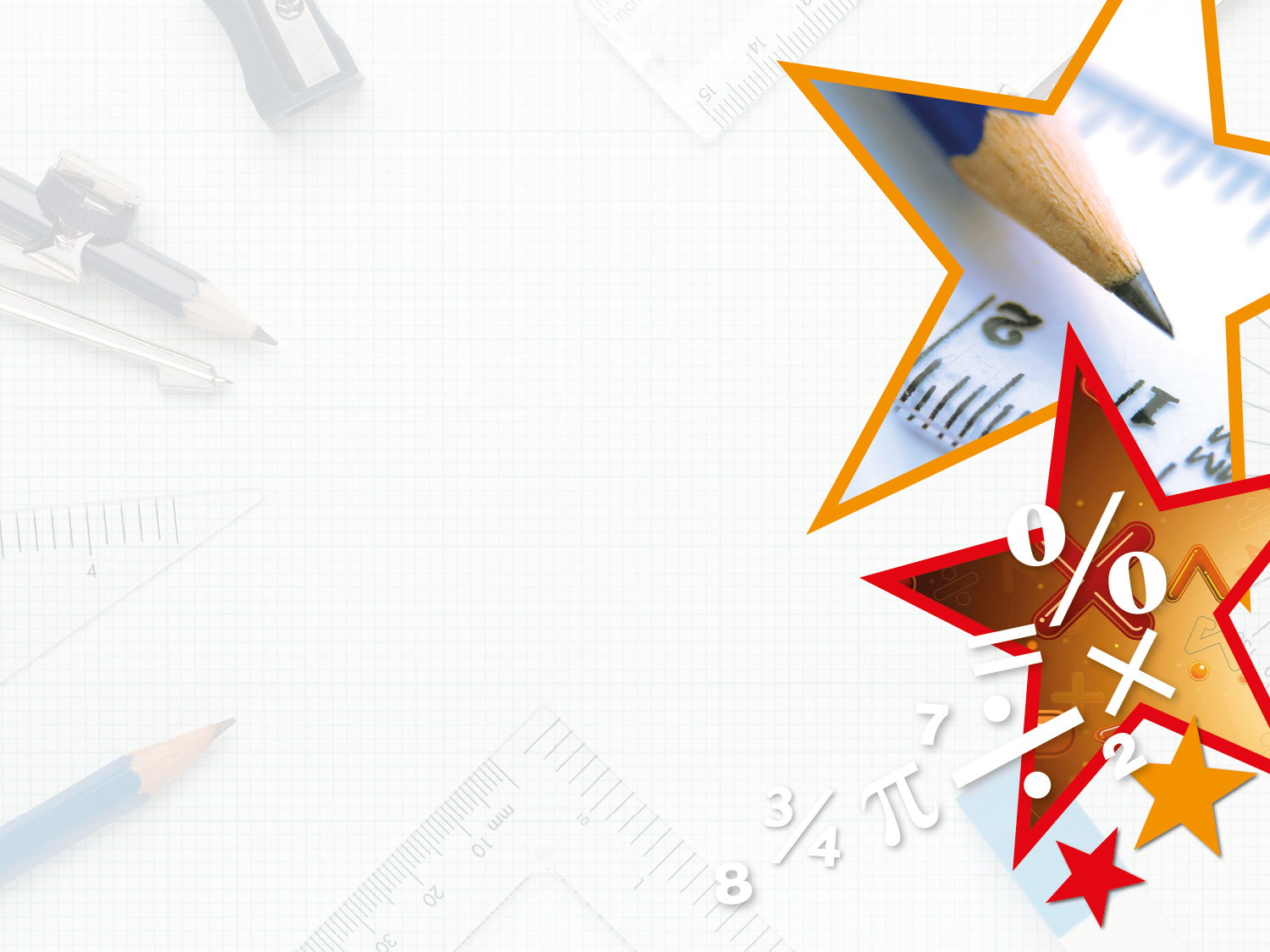 Problem Solving 2

If you join together the end points of the matching lines below, do they make 4 angles in order from smallest to largest? 
Be sure to compare the smallest side of each angle created.

Yes
1
2
3
4
Y4